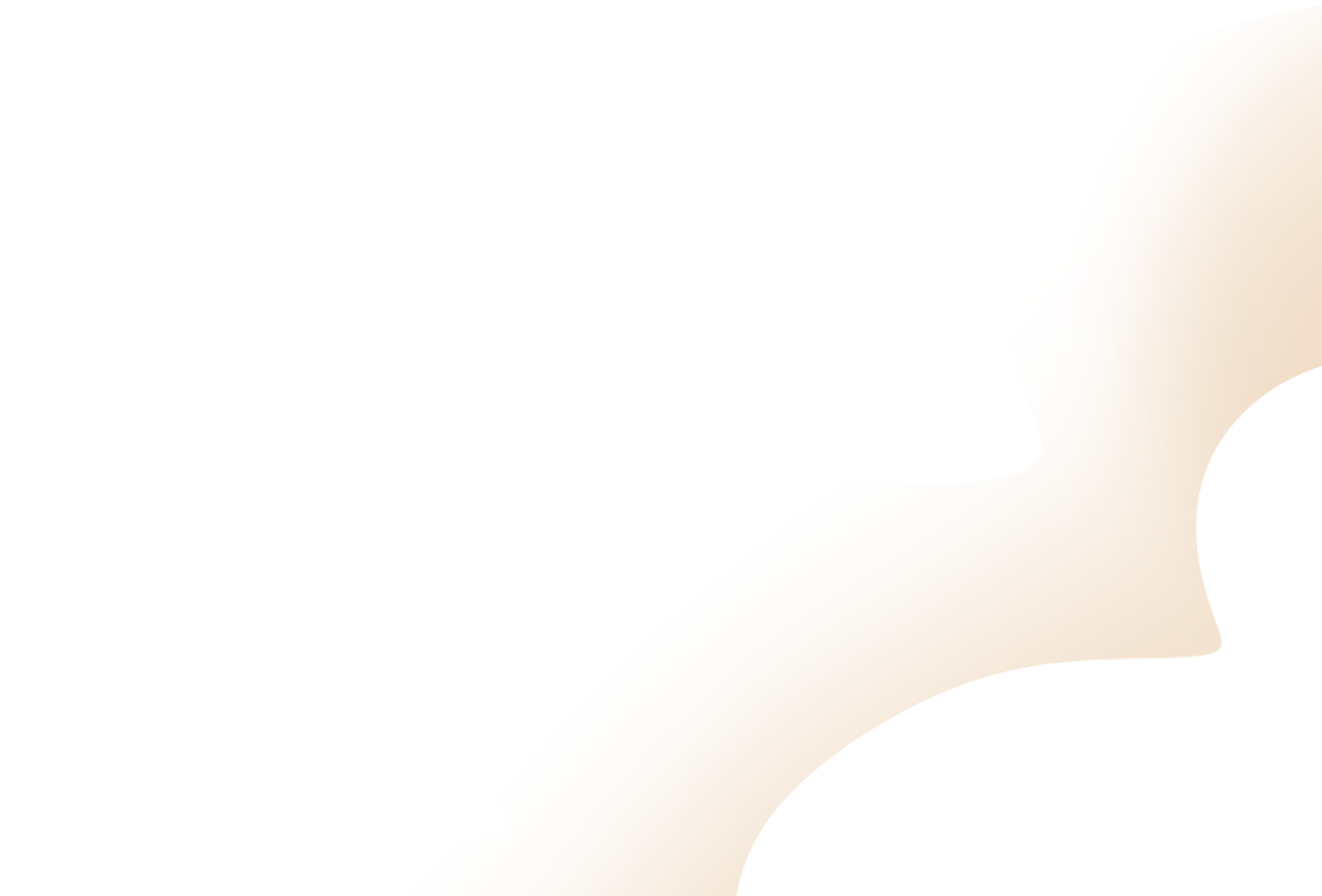 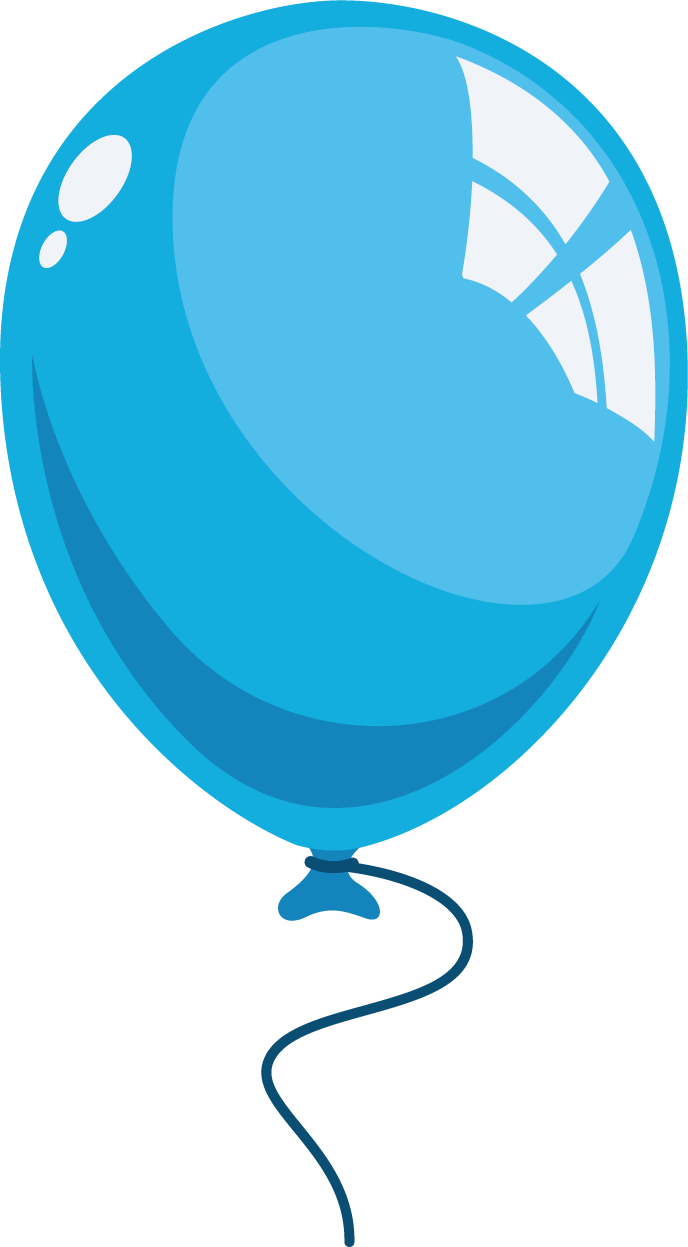 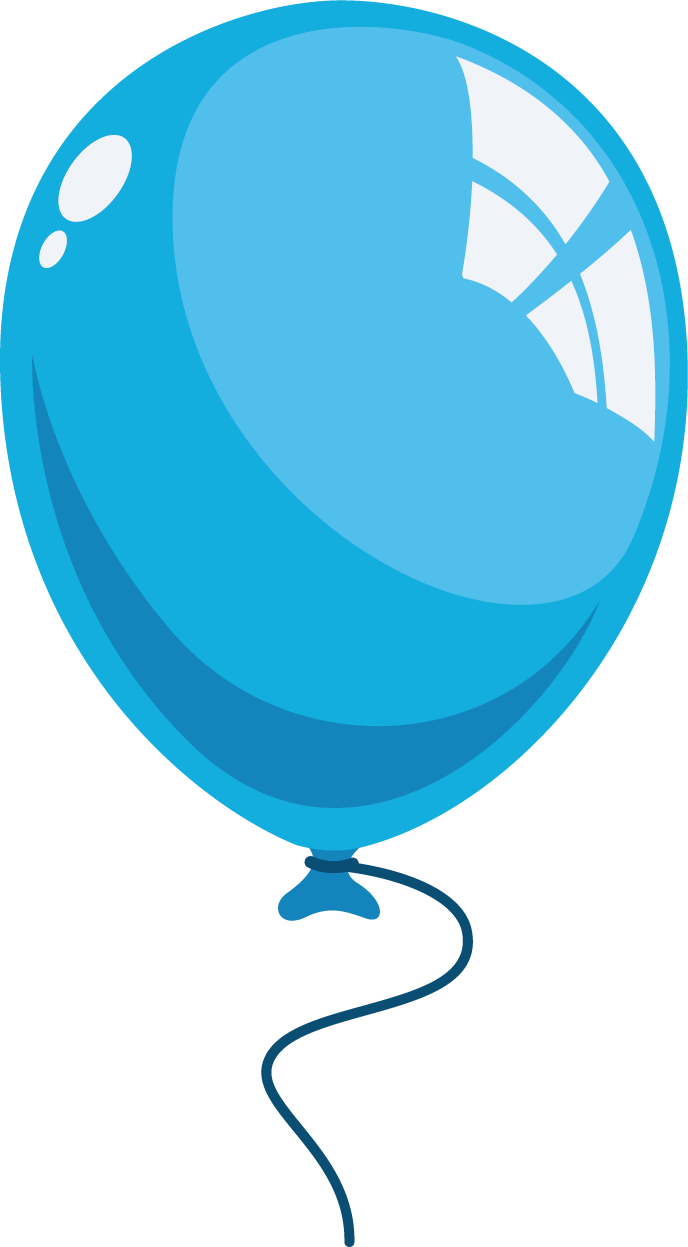 o
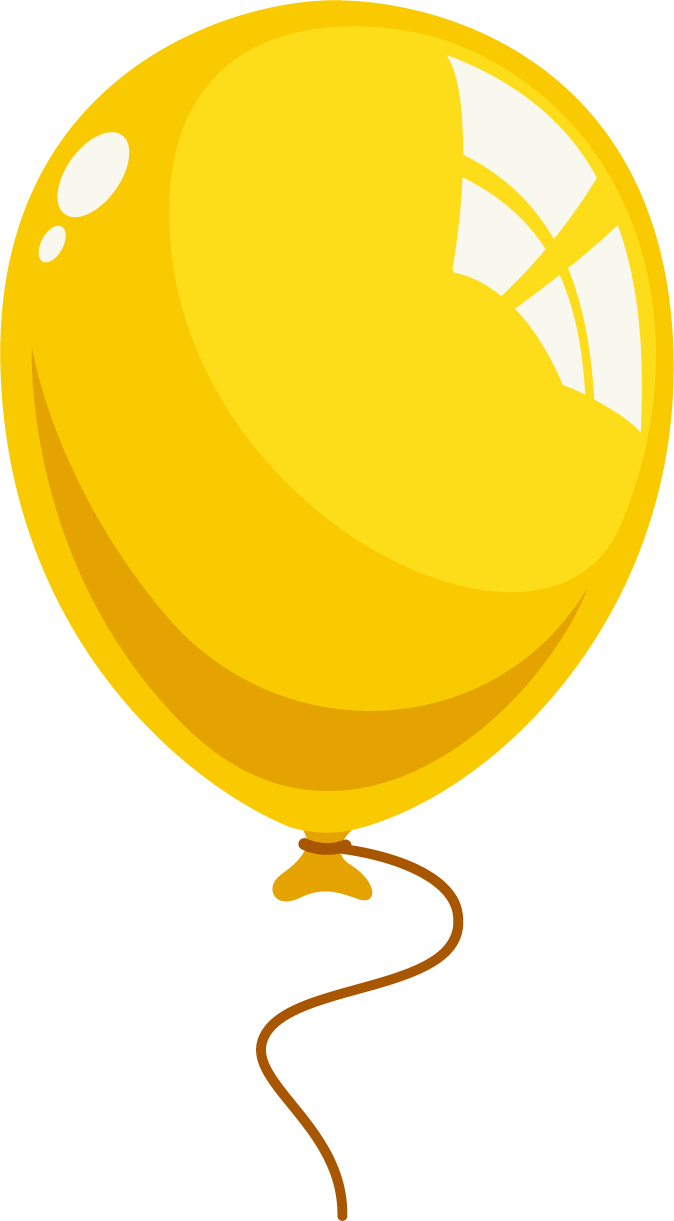 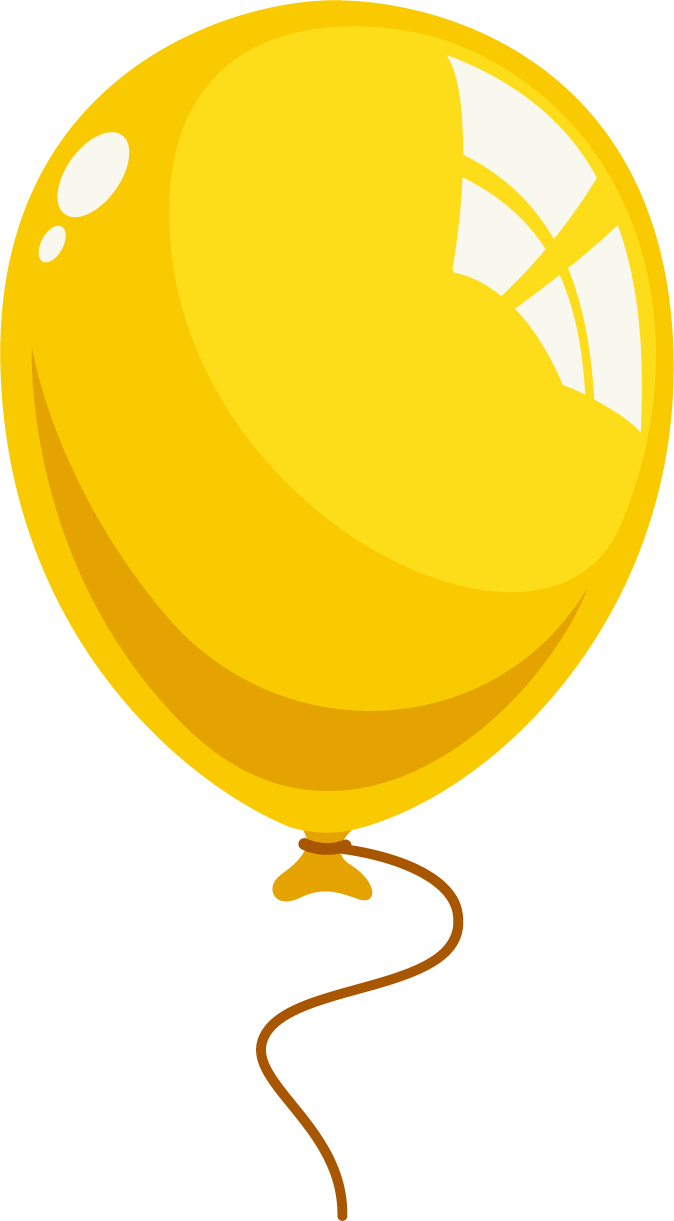 T
n
á
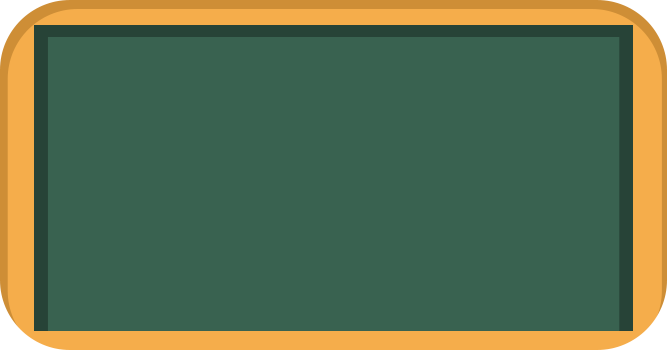 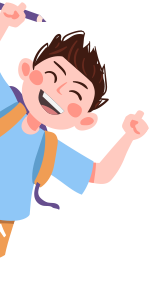 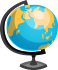 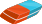 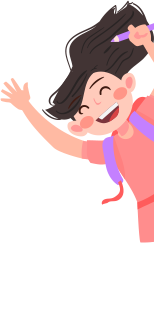 DIỆN TÍCH 
HÌNH THOI
DIỆN TÍCH 
HÌNH THOI
DIỆN TÍCH 
HÌNH THOI
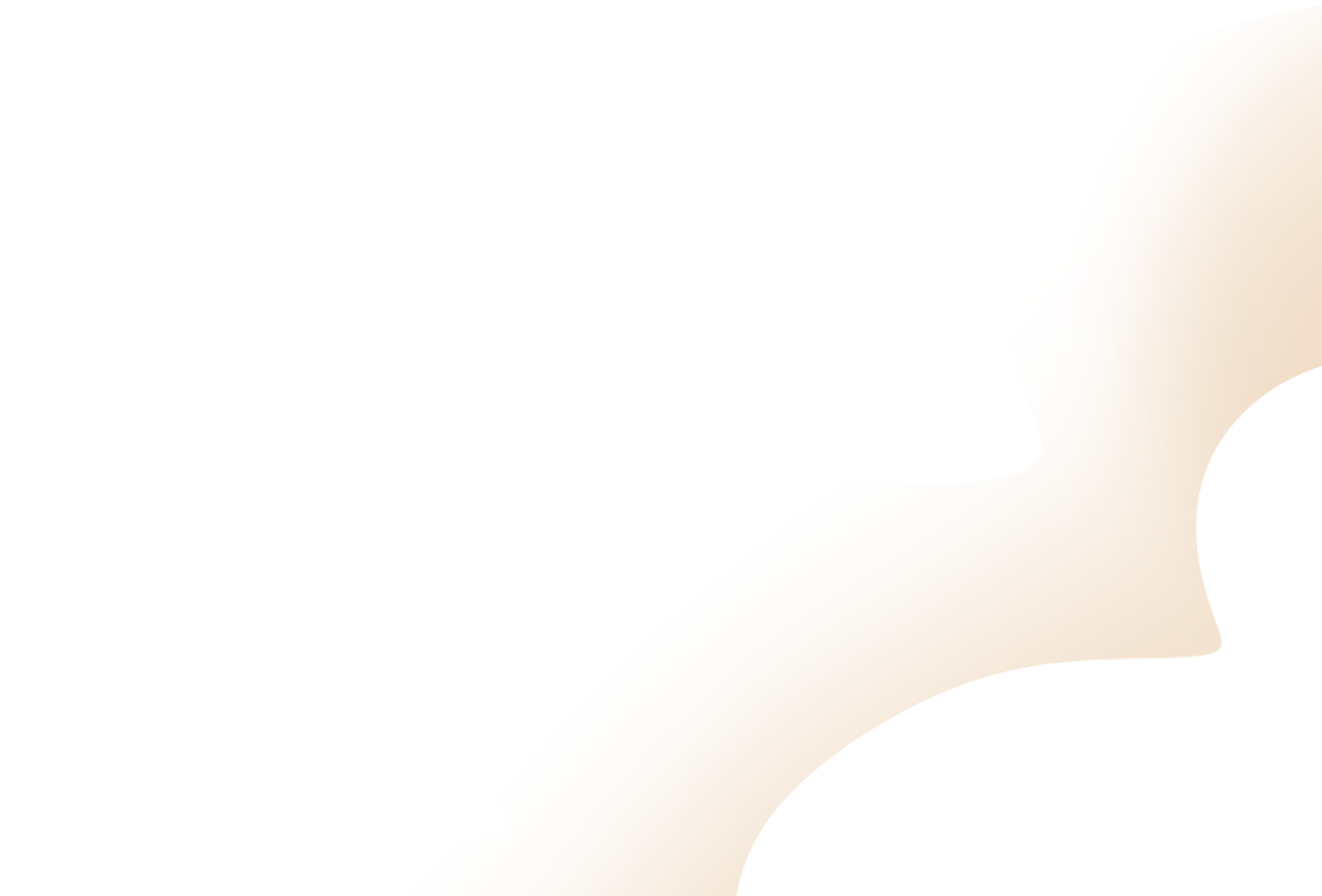 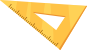 Sách giáo khoa trang 142
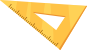 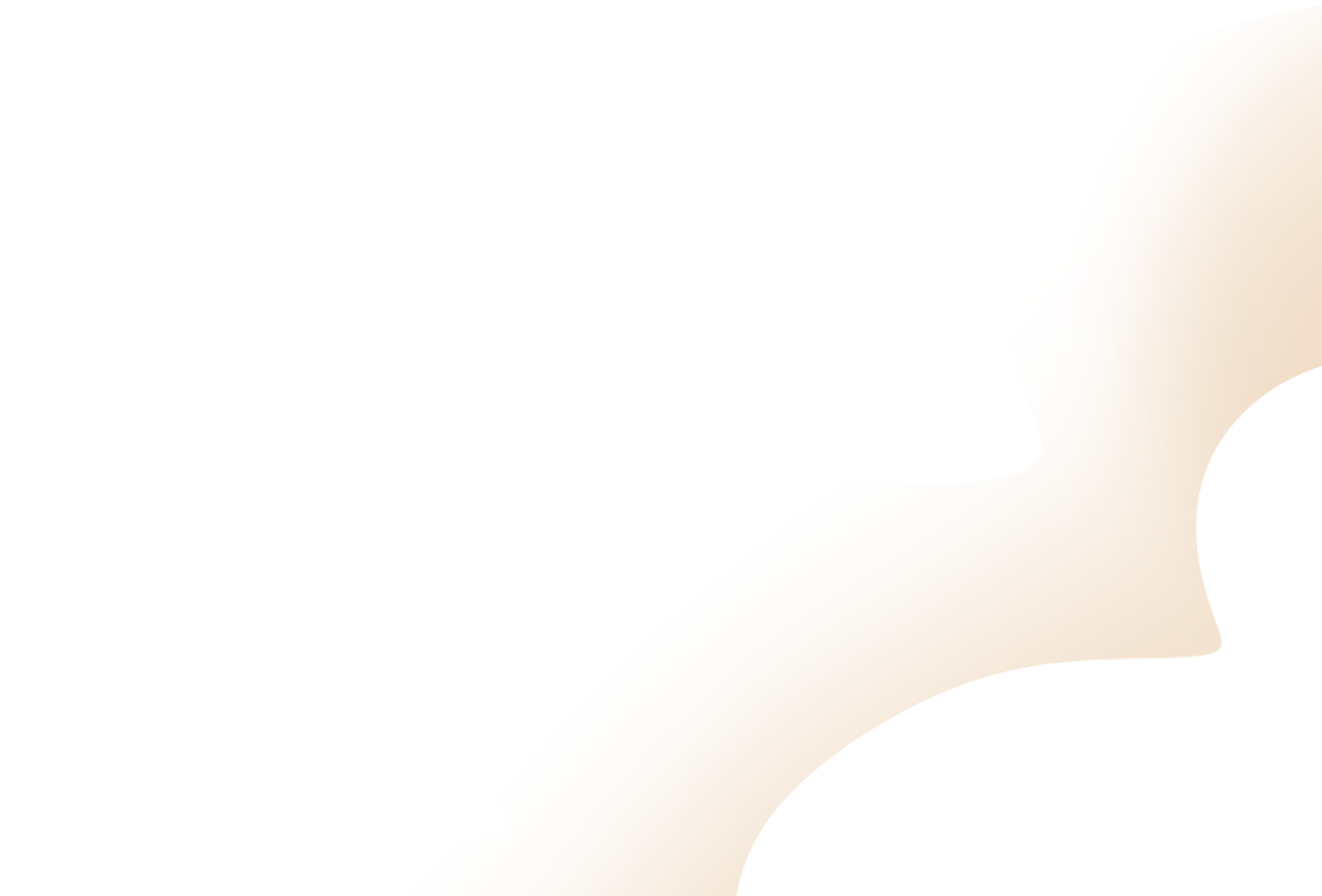 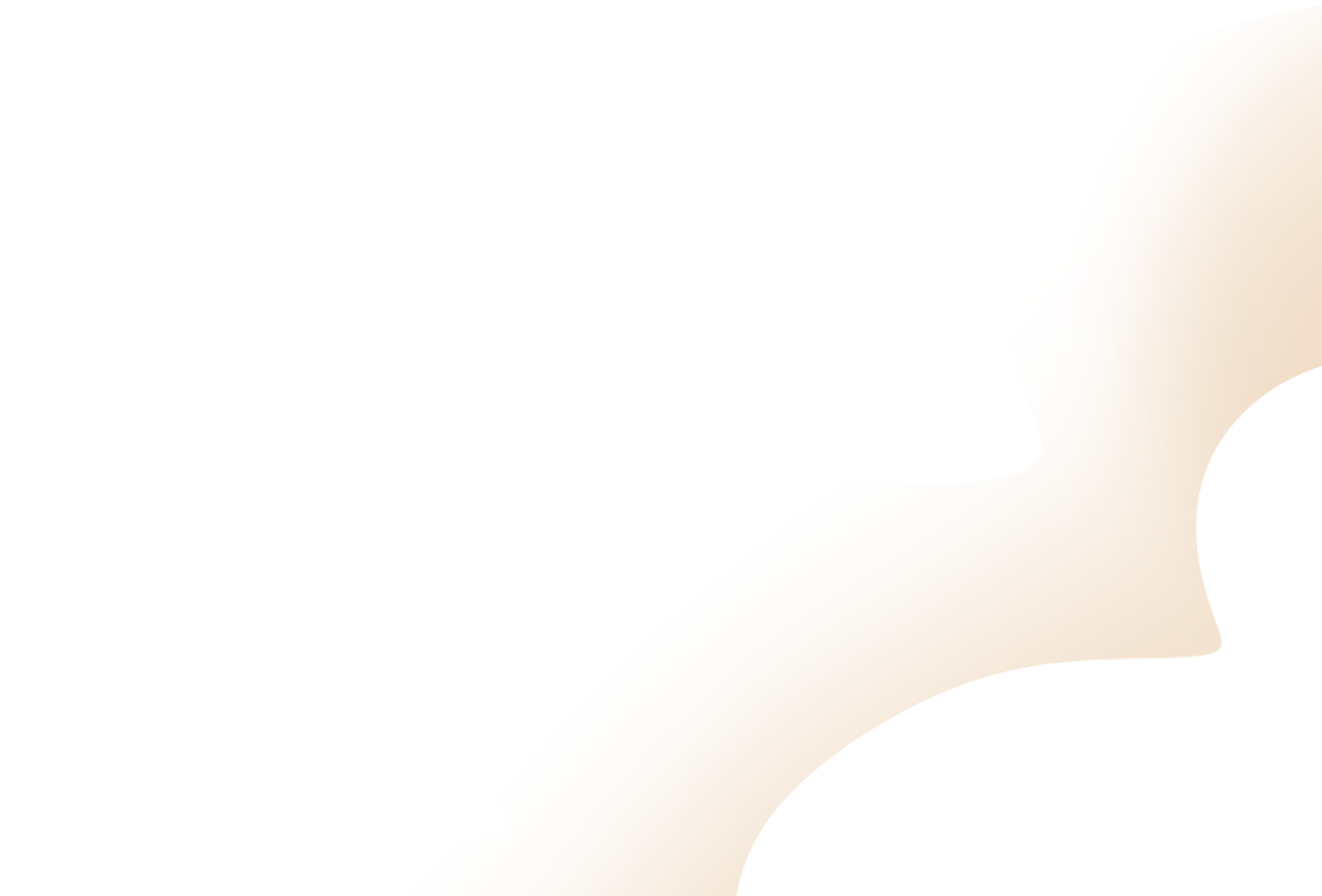 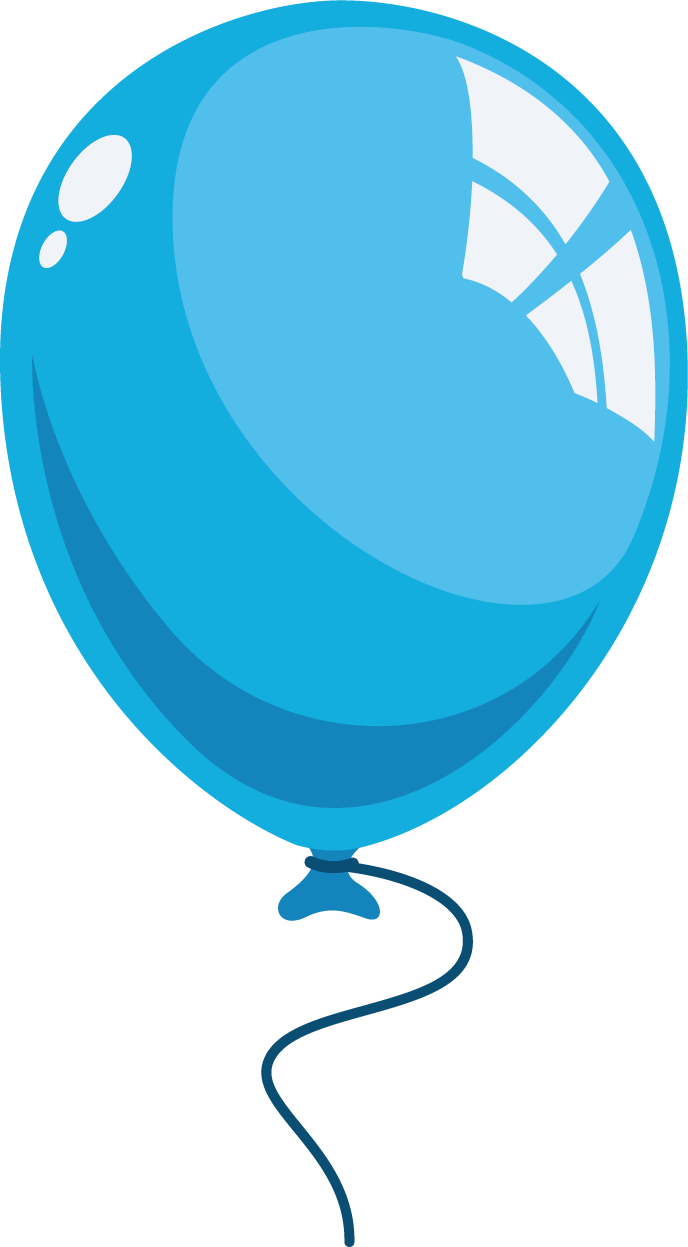 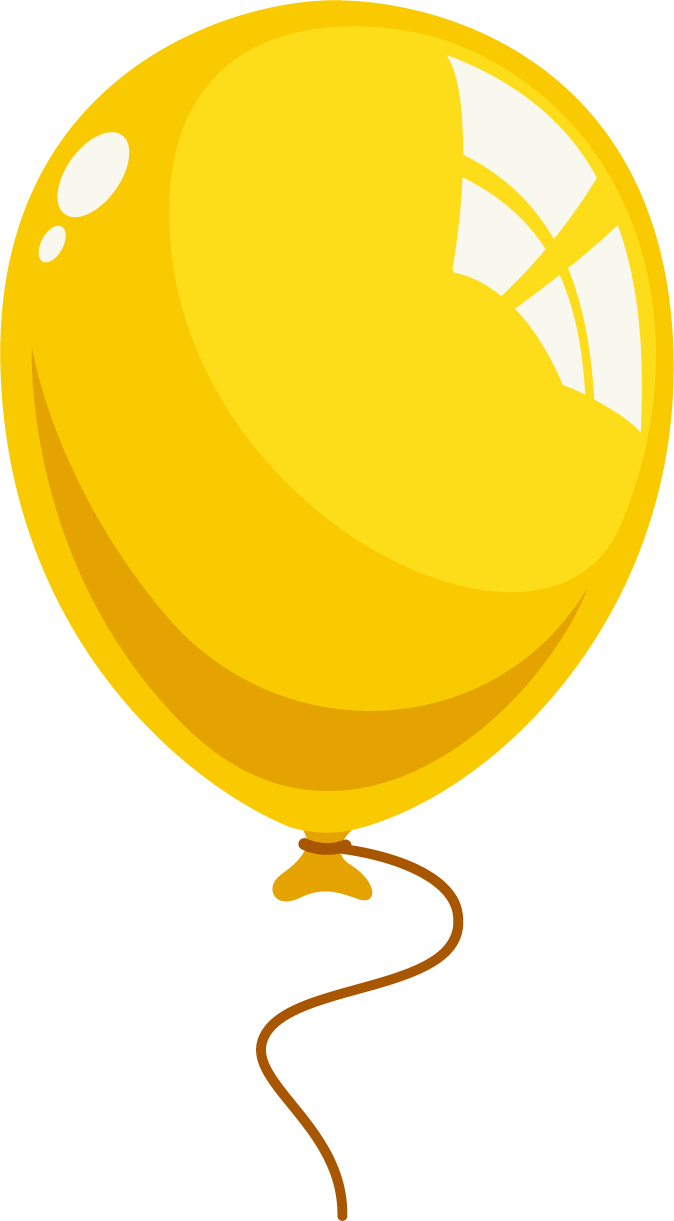 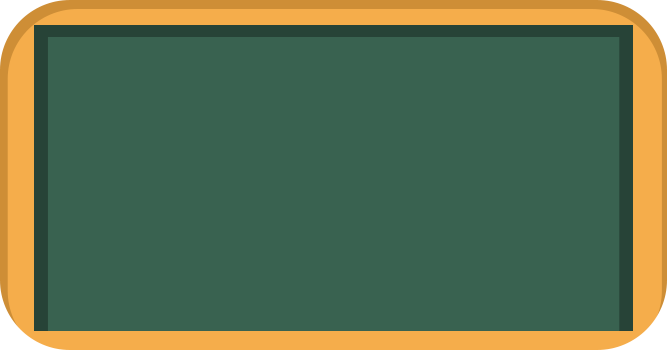 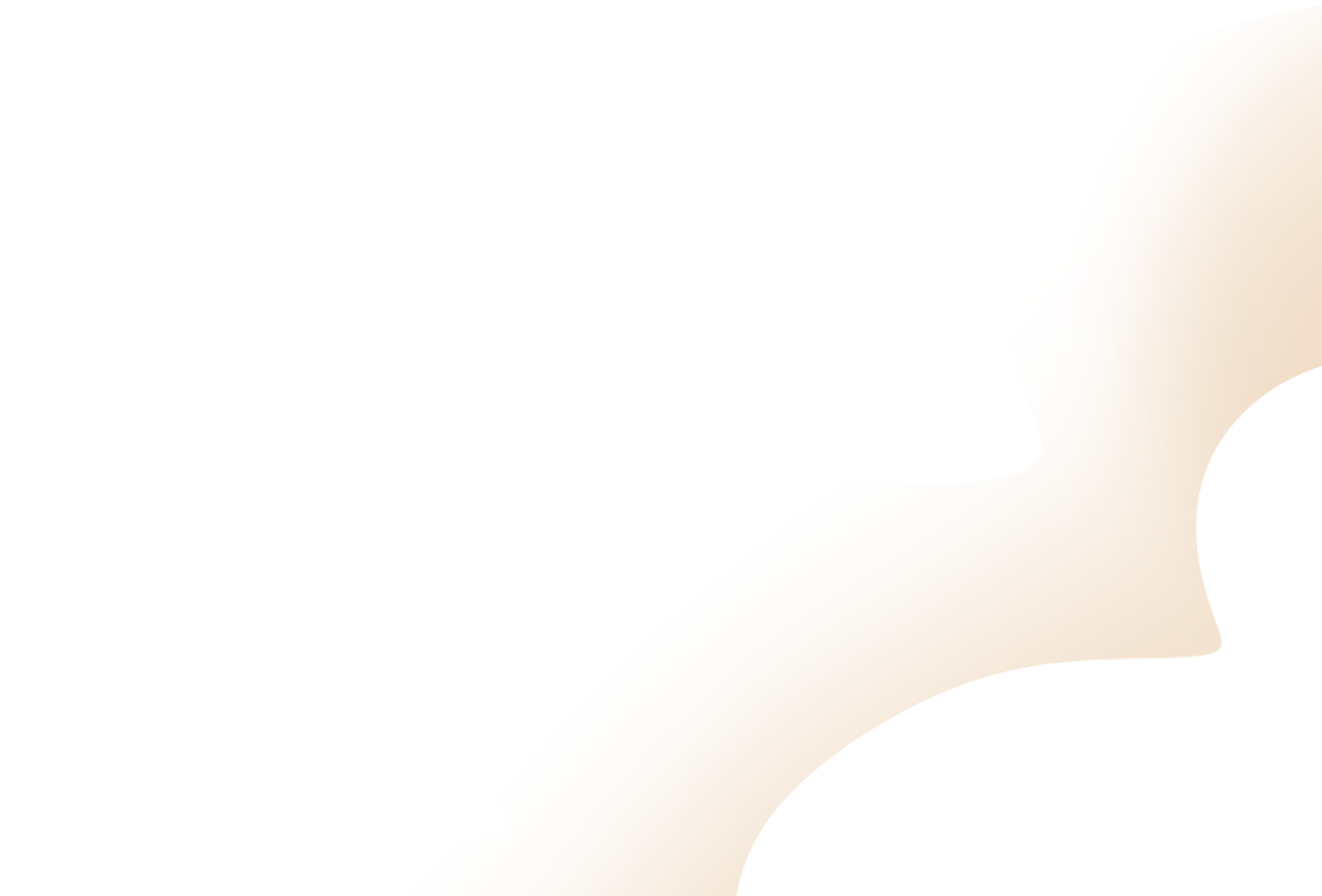 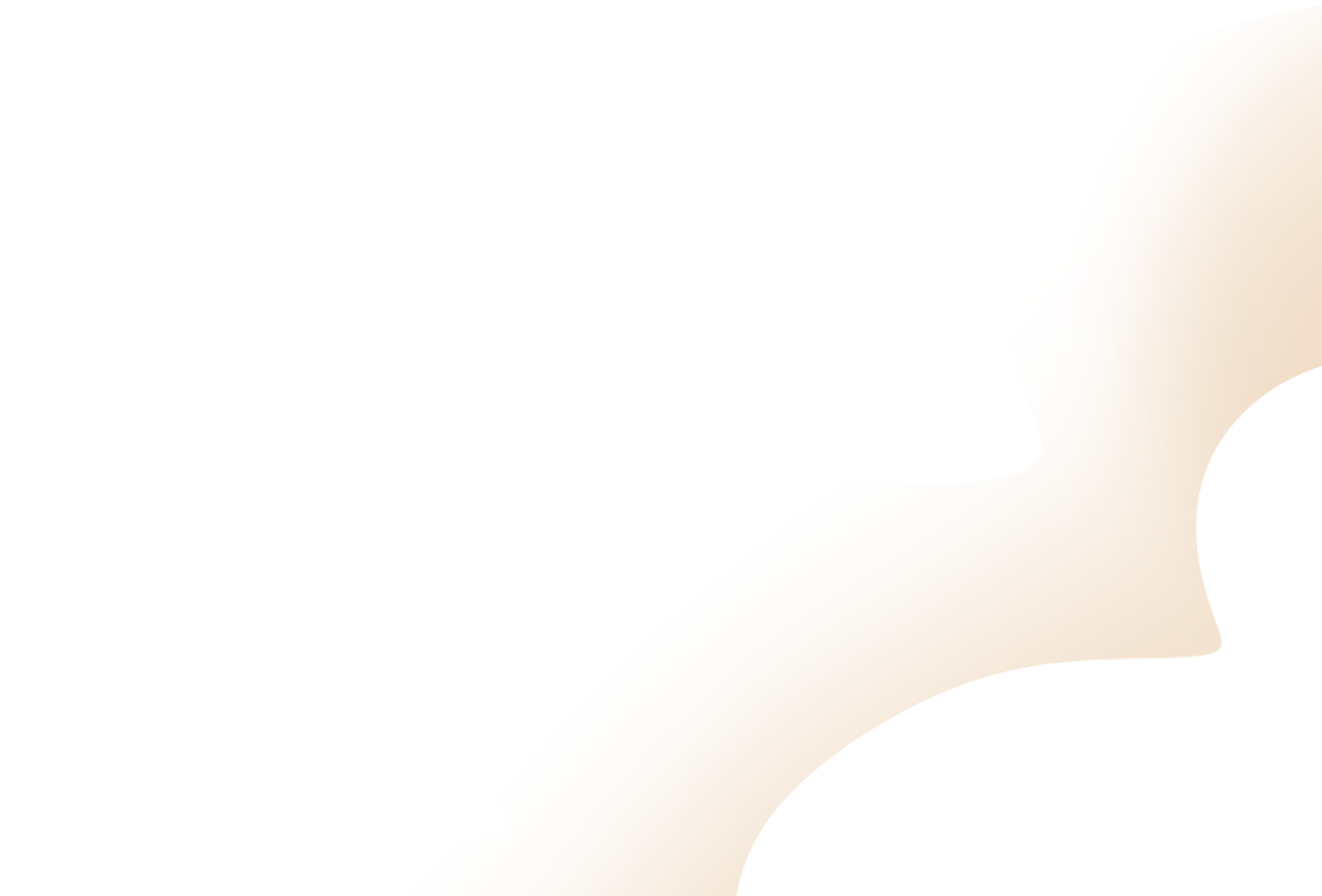 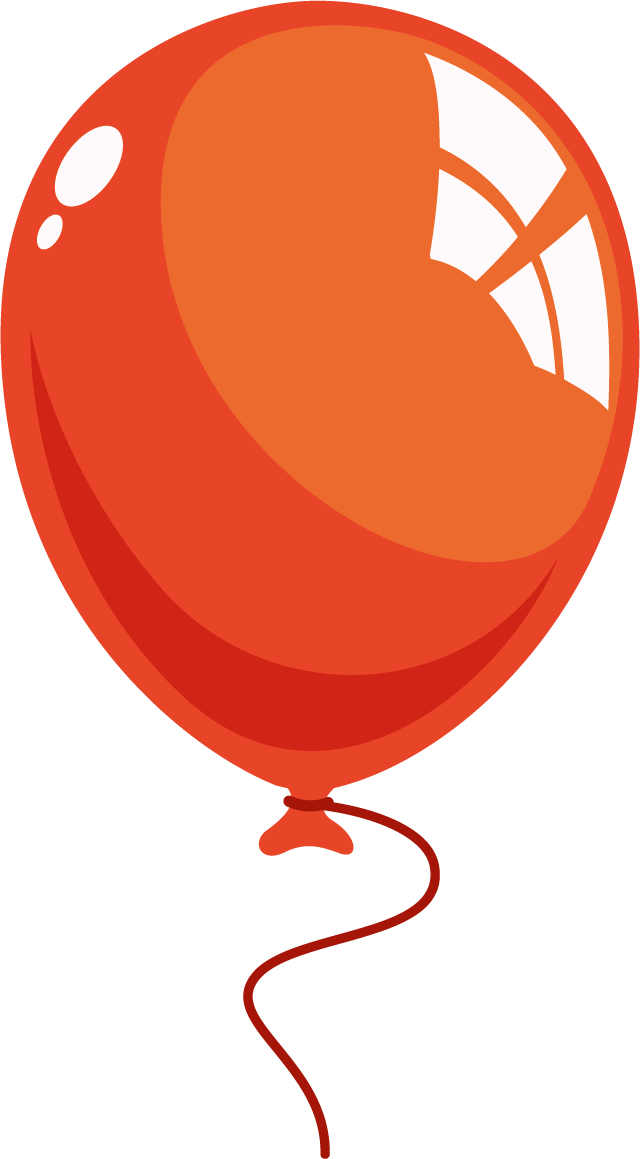 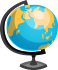 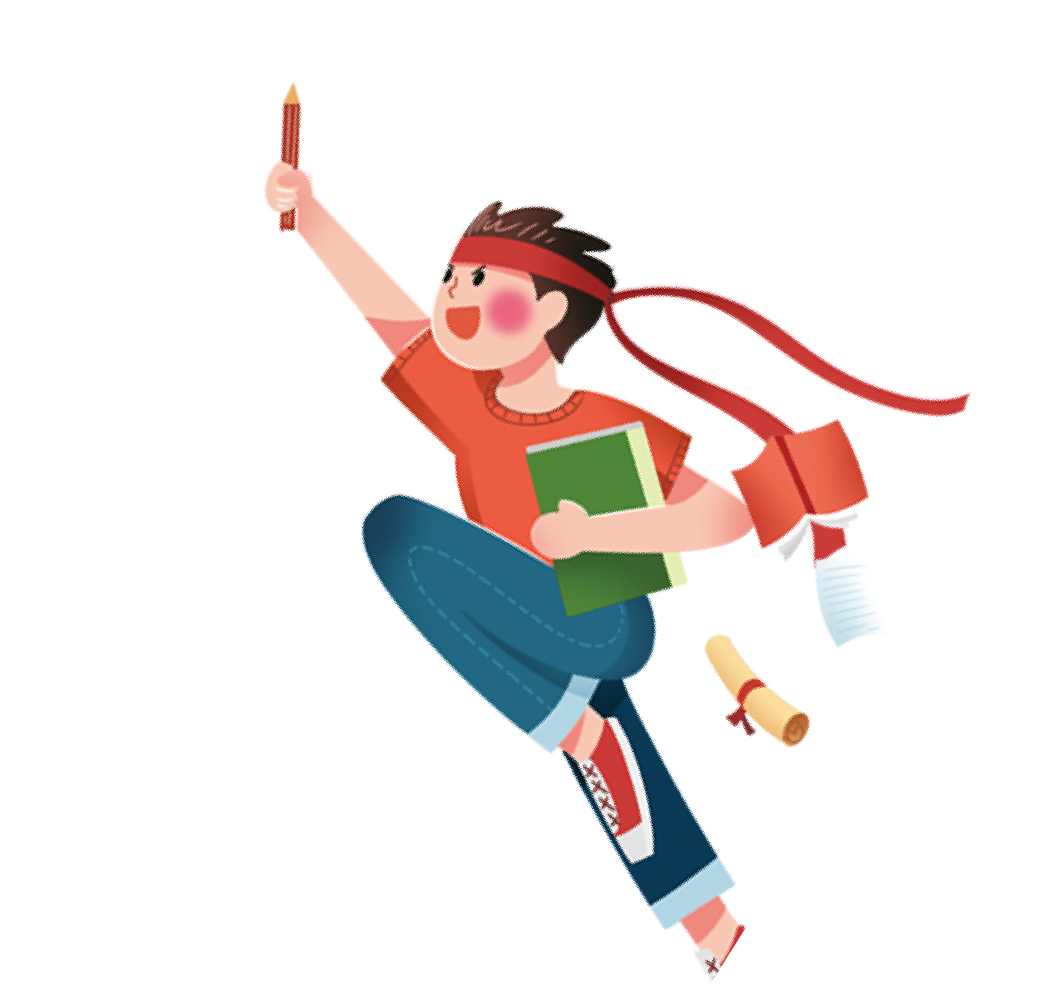 Khởi
Động
Khởi
Động
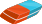 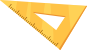 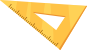 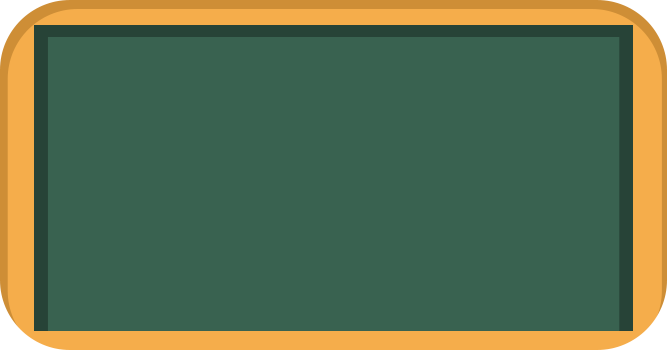 Trong các hình dưới đây hình nào là hình thoi? Hình nào là hình chữ nhật?
Hình chữ nhật
Hình thoi
Hình thoi
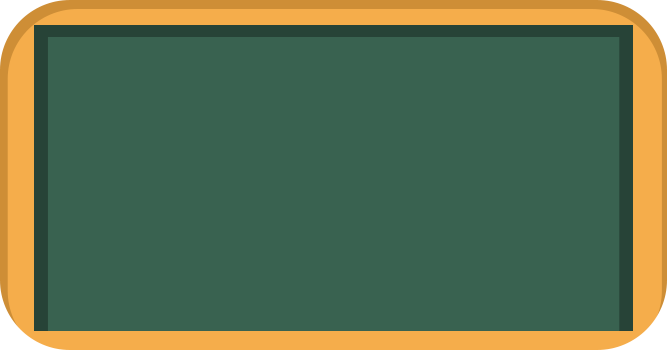 Hãy nêu đặc điểm của hình thoi.
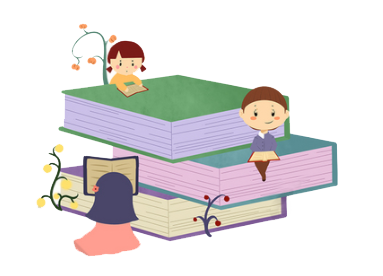 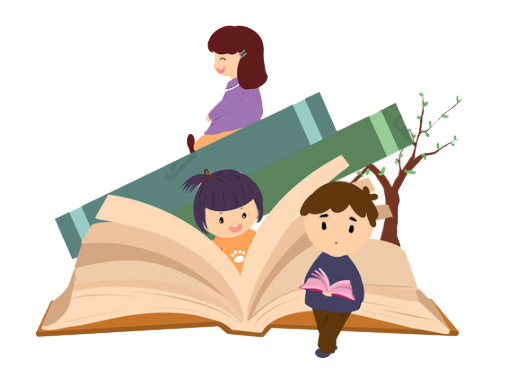 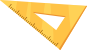 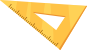 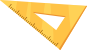 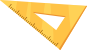 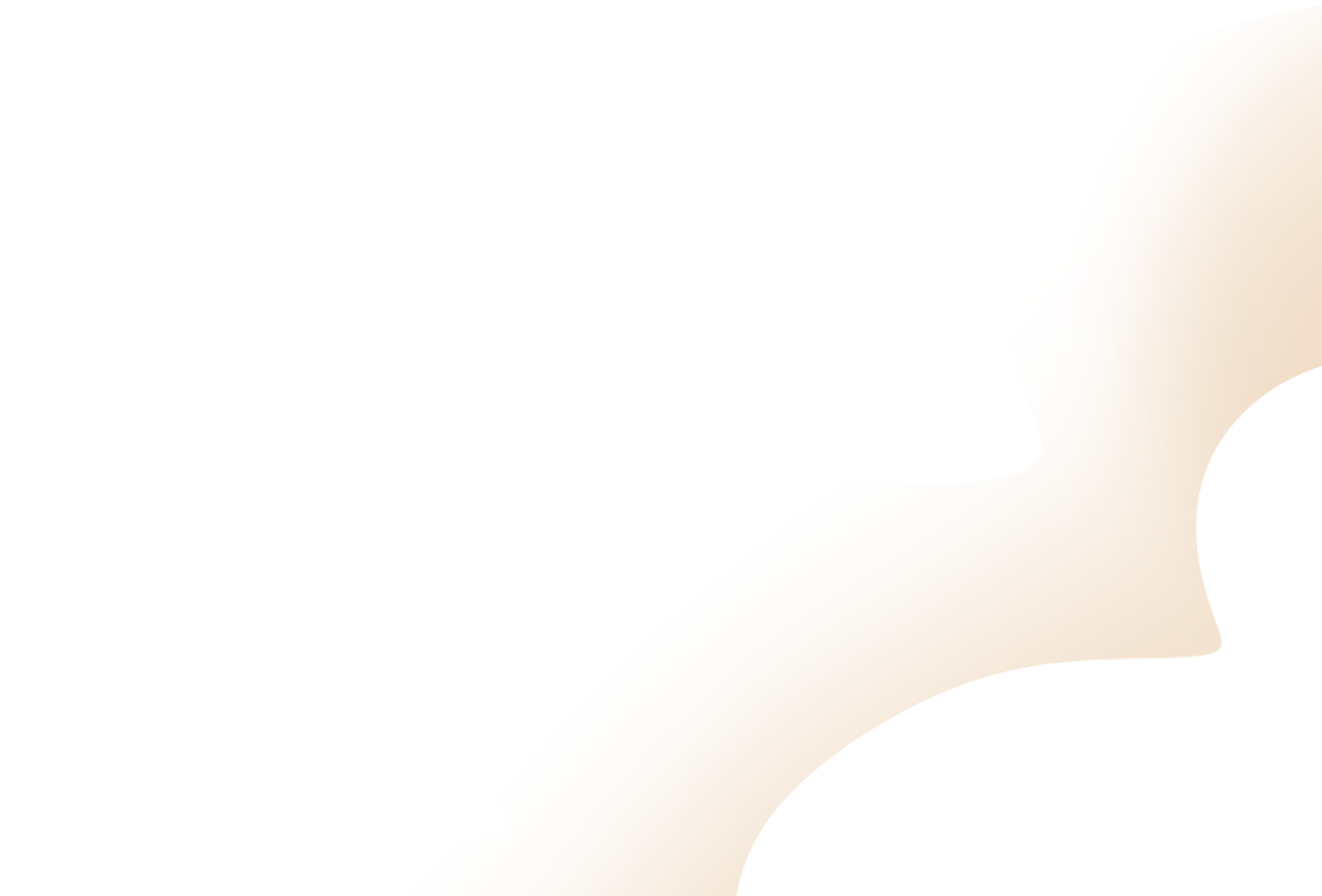 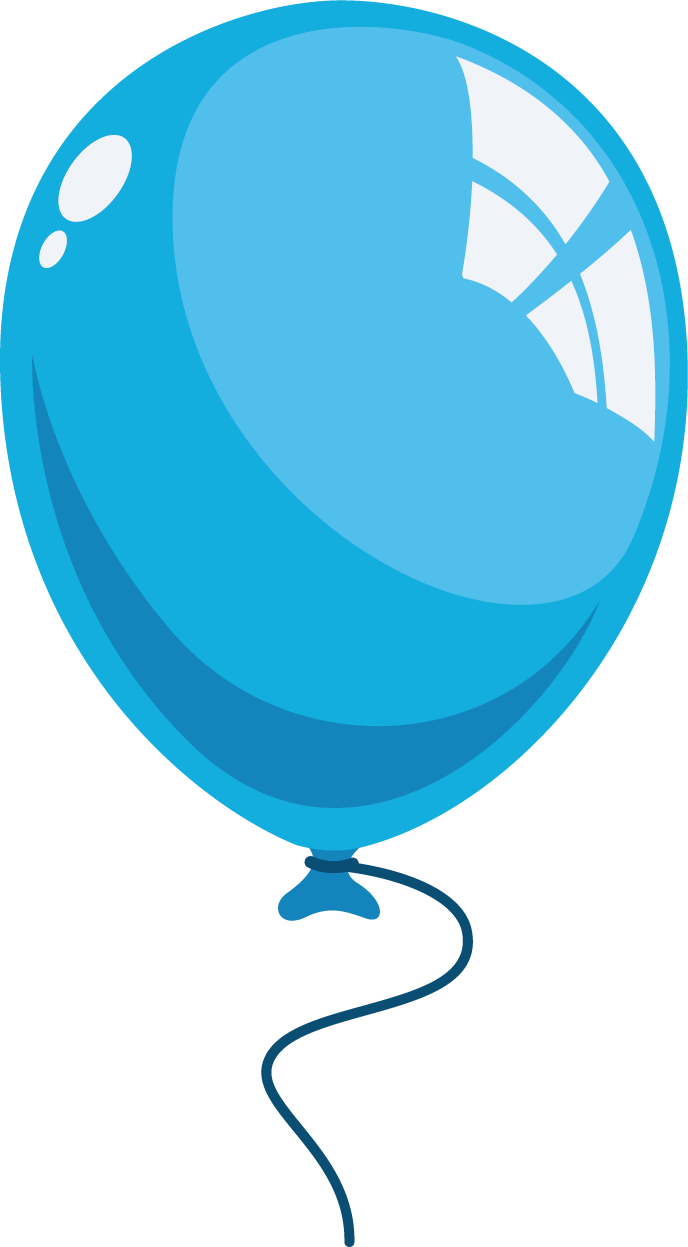 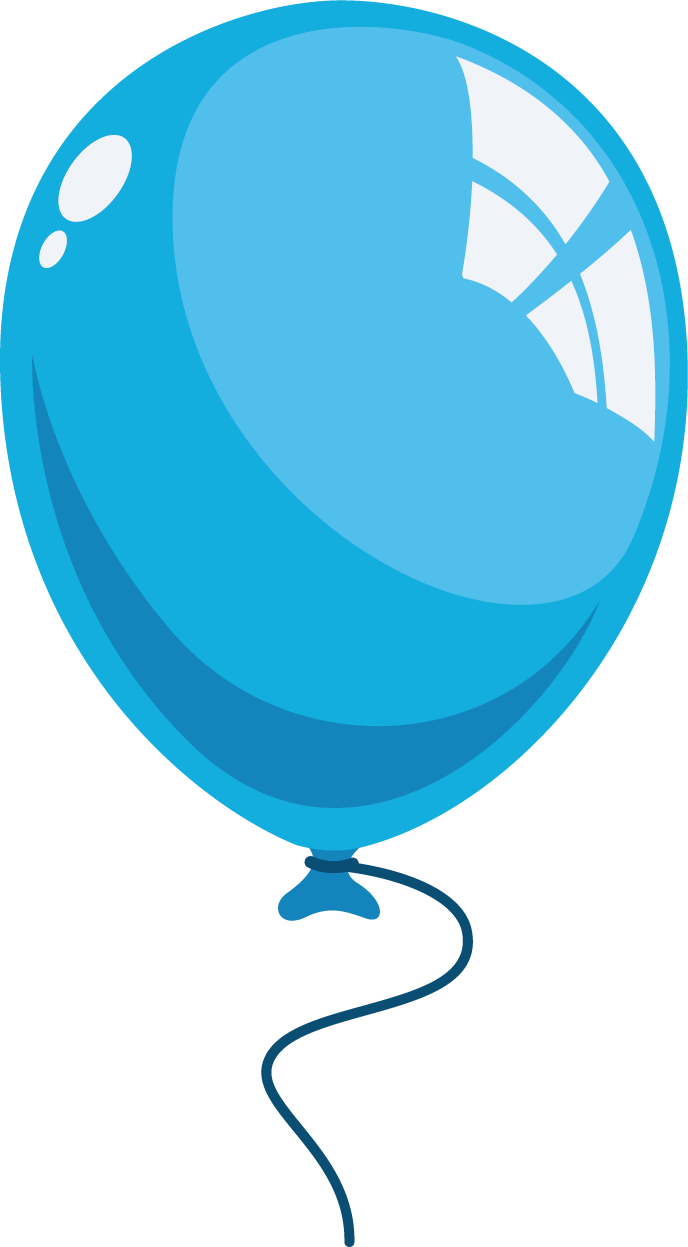 o
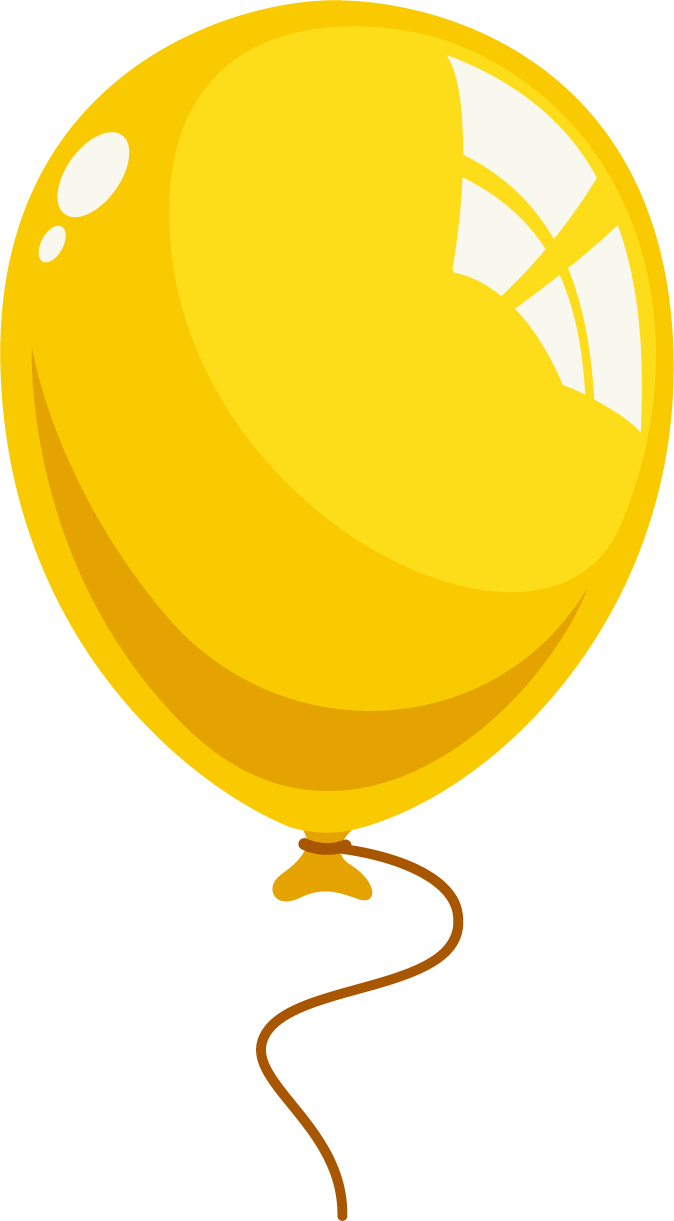 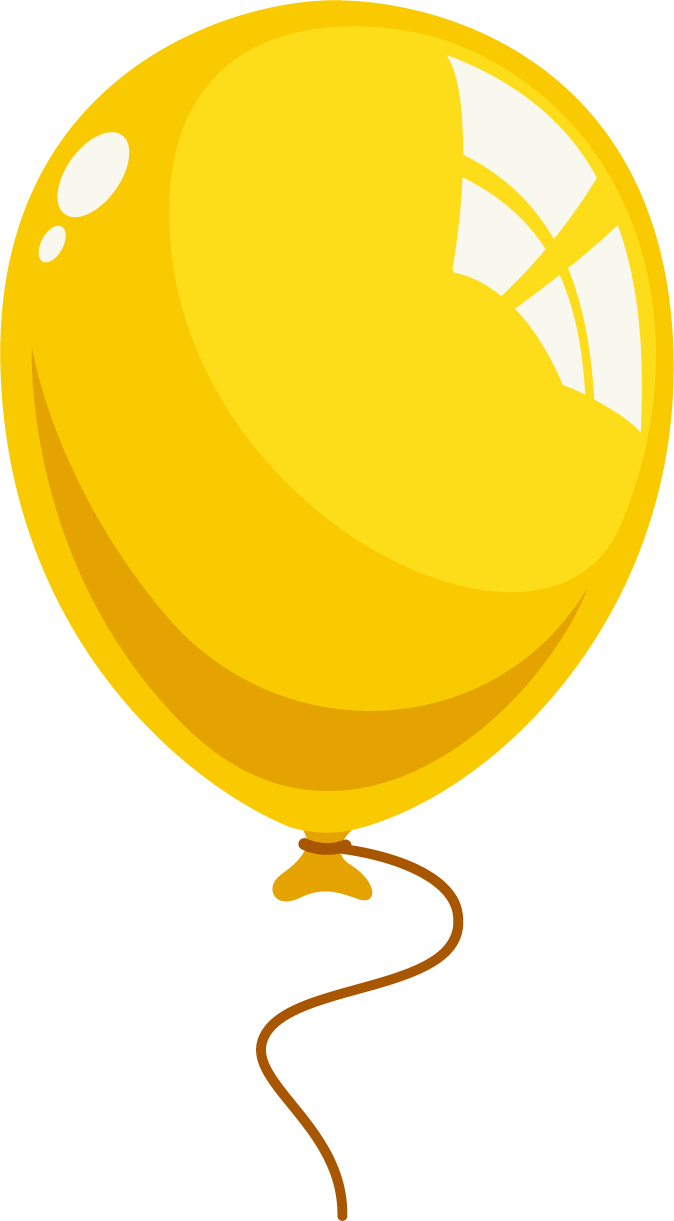 T
n
á
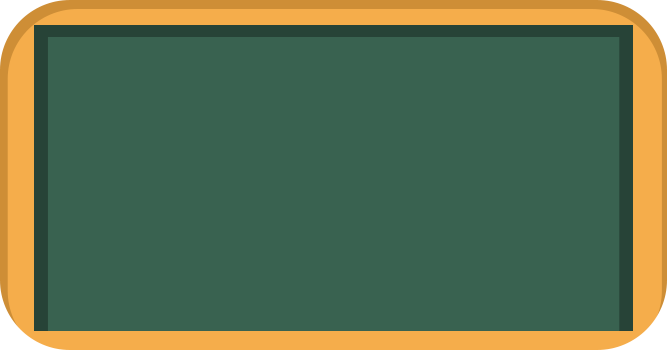 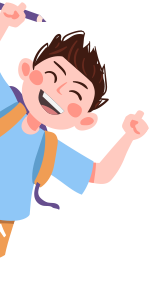 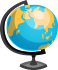 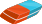 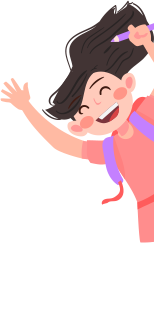 DIỆN TÍCH 
HÌNH THOI
DIỆN TÍCH 
HÌNH THOI
DIỆN TÍCH 
HÌNH THOI
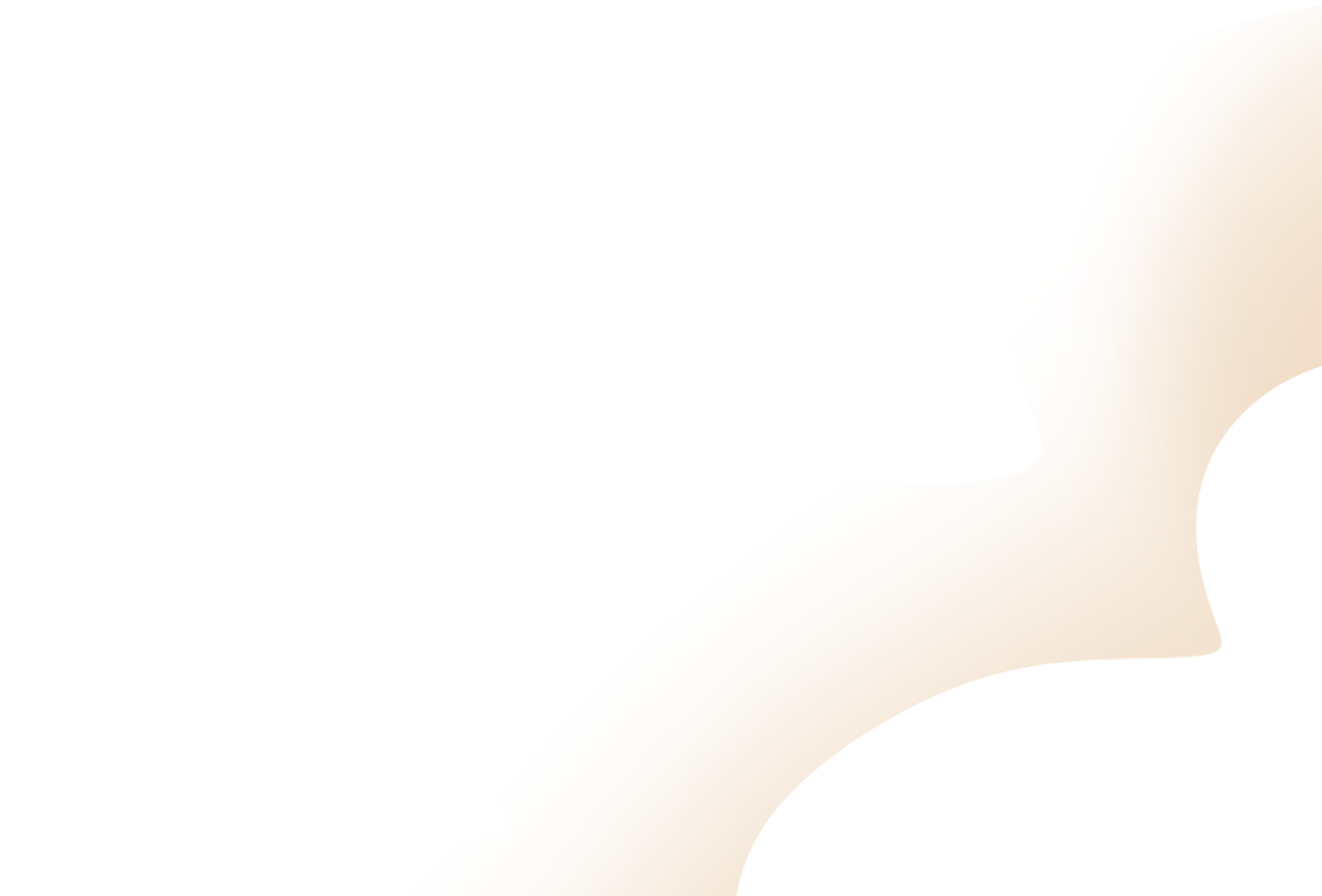 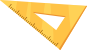 Sách giáo khoa trang 142
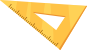 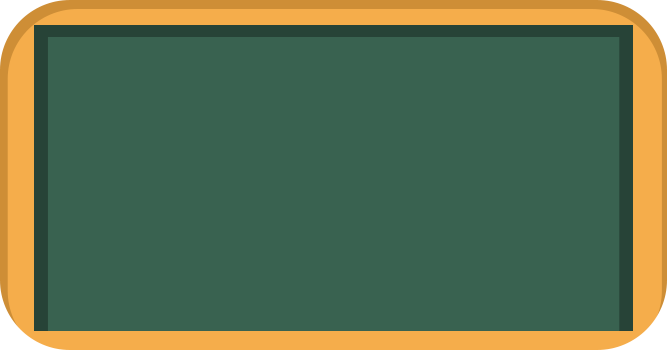 Cho hình thoi ABCD có AC = m, BD = n
Cắt hình tam giác AOD và hình tam giác COD rồi ghép với hình tam giác ABC để được hình chữ nhật MNCA
B
N
B
M
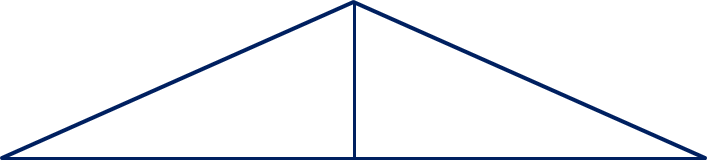 C
A
C
n
A
O
O
m
D
m
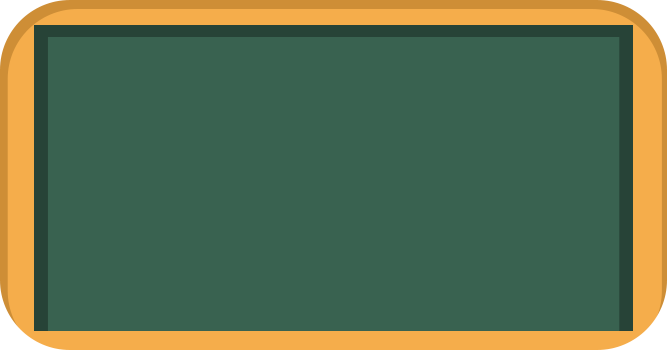 N
B
M
B
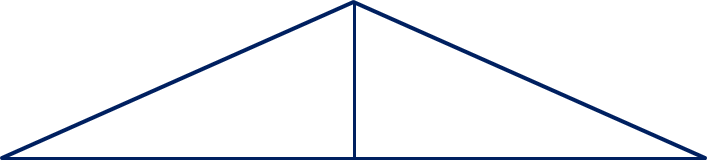 C
A
C
n
A
O
O
m
D
m
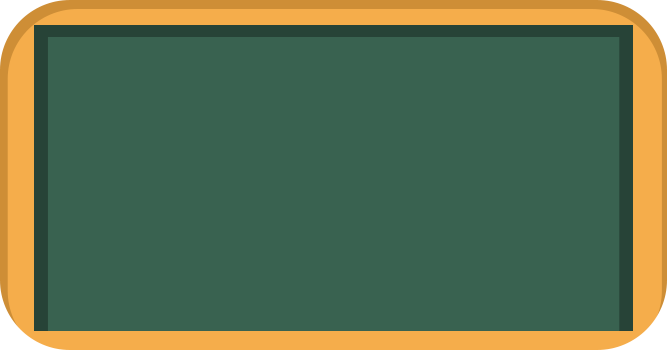 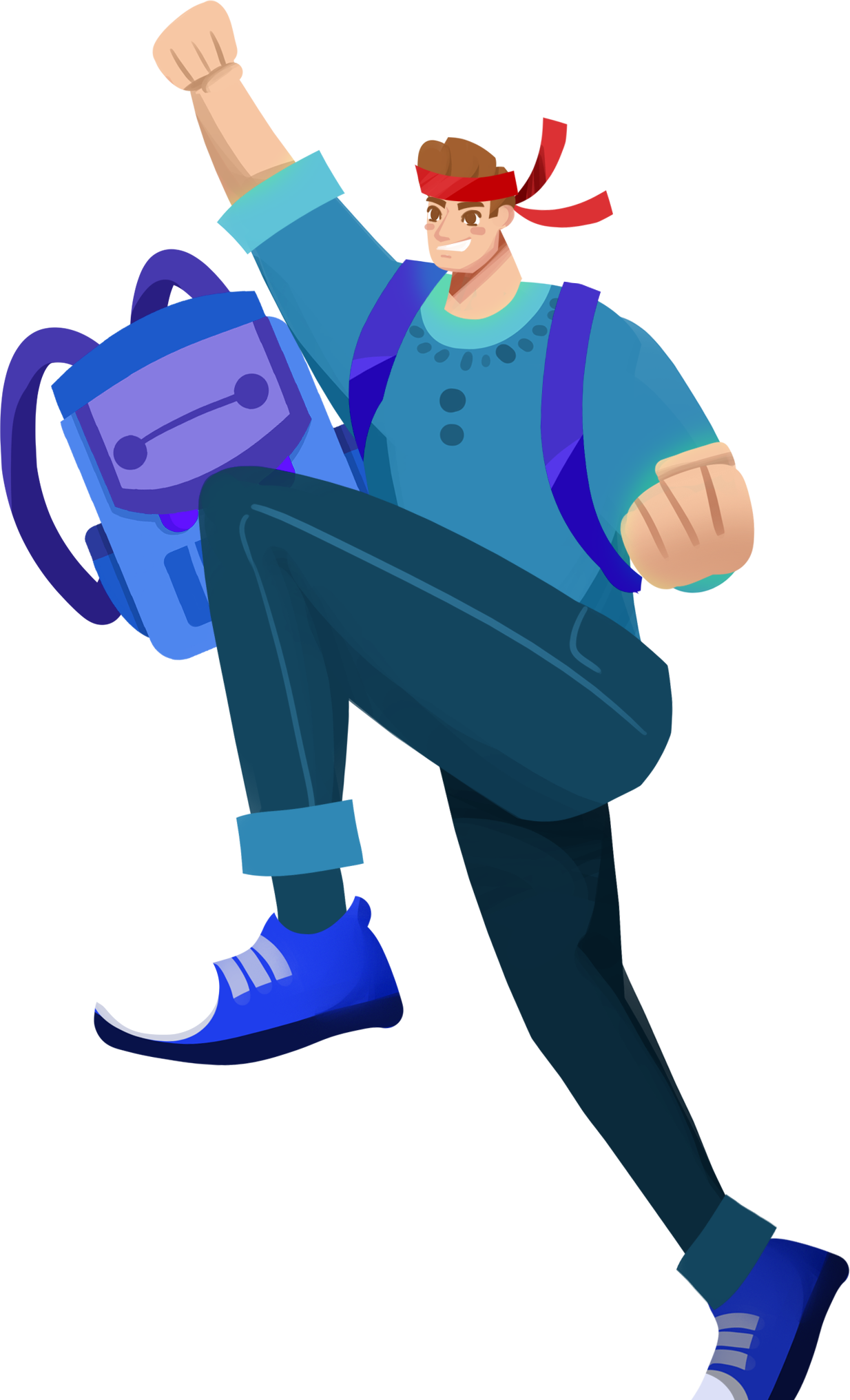 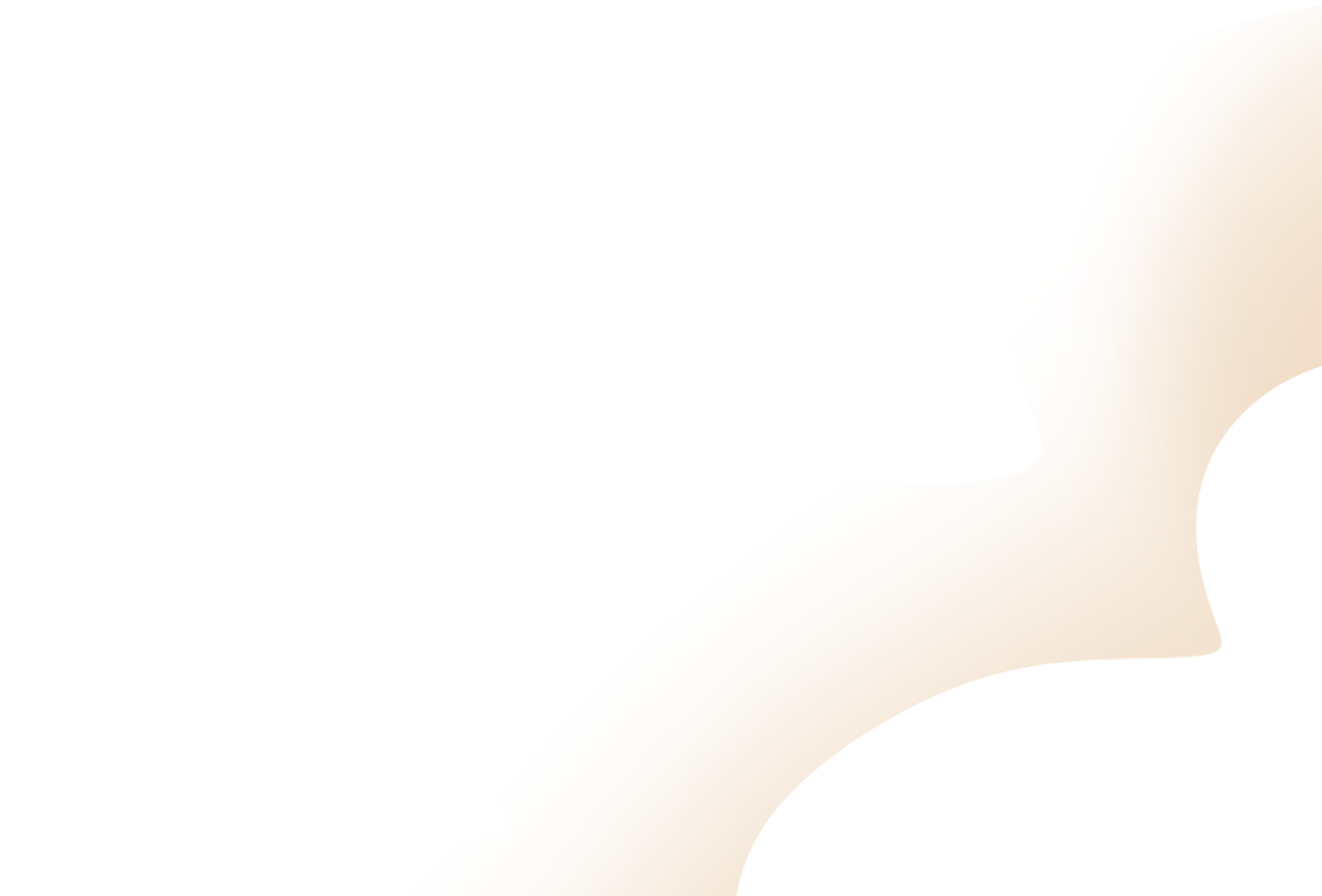 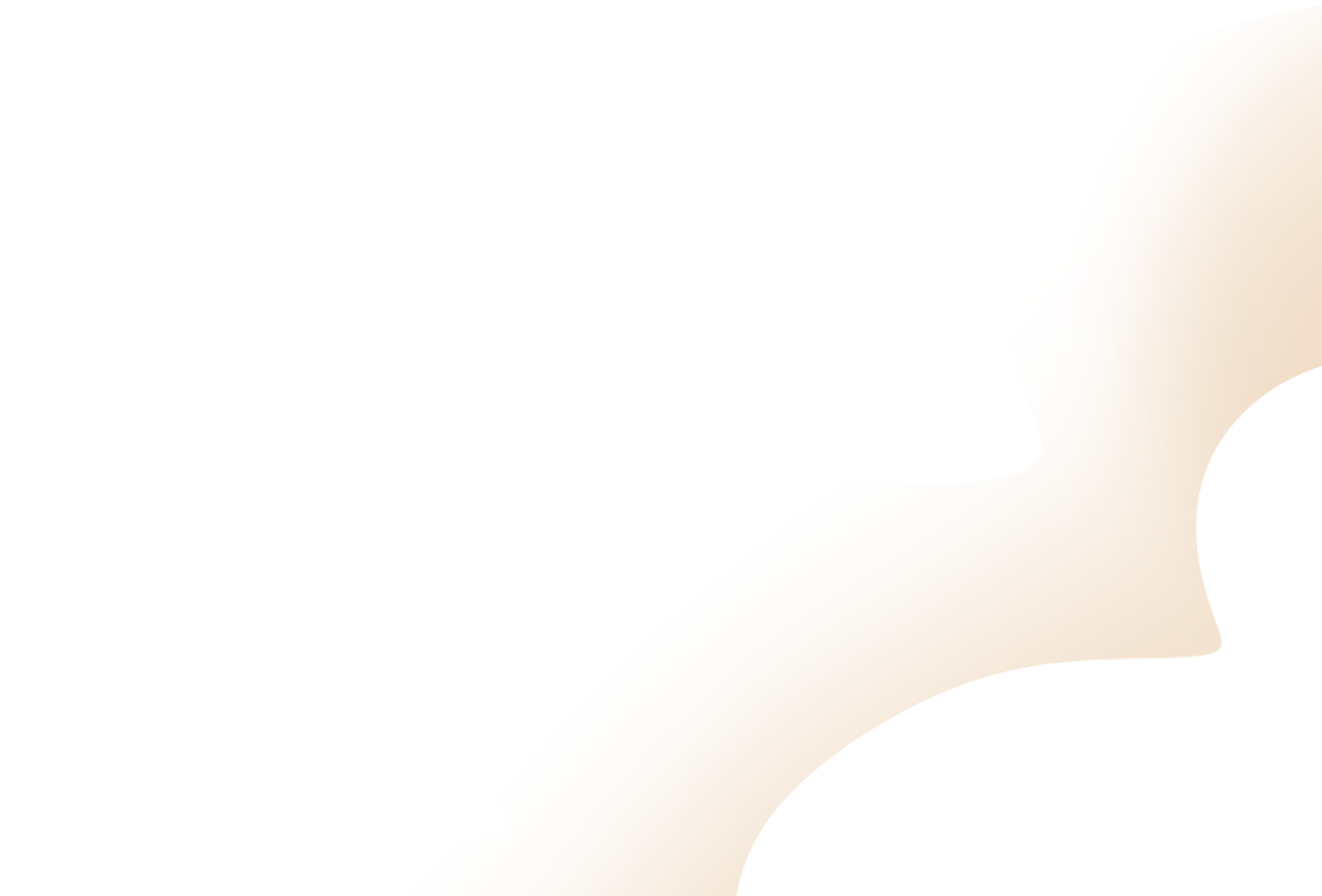 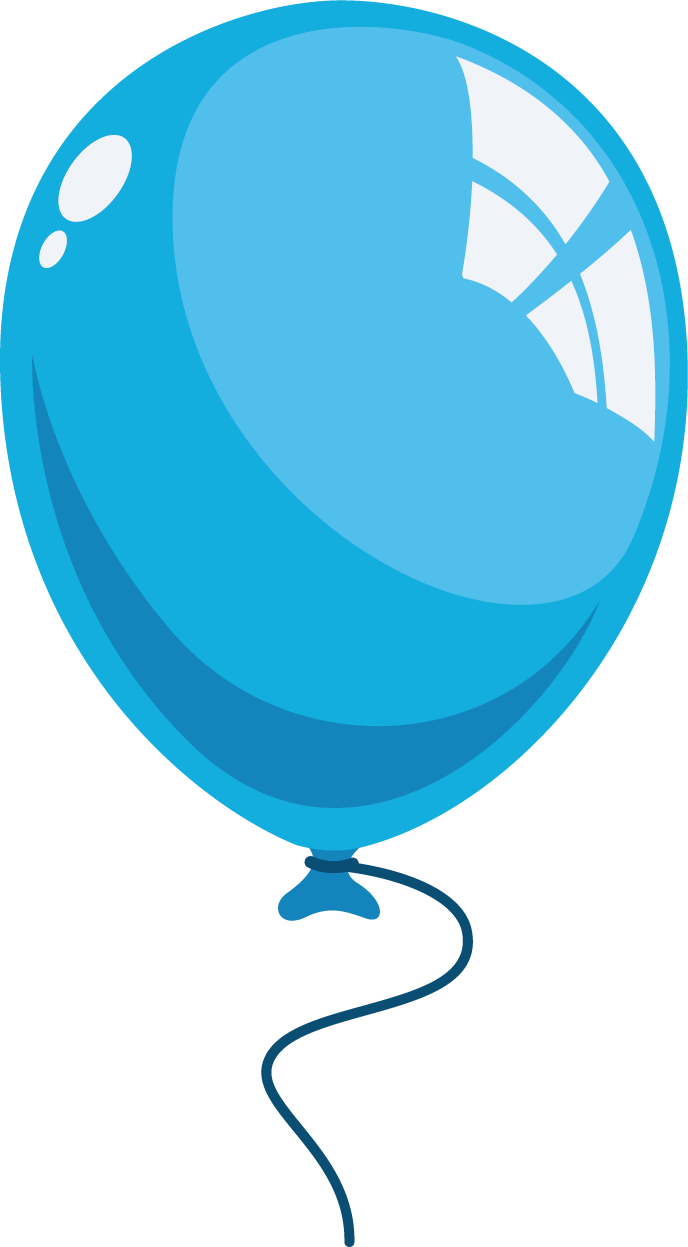 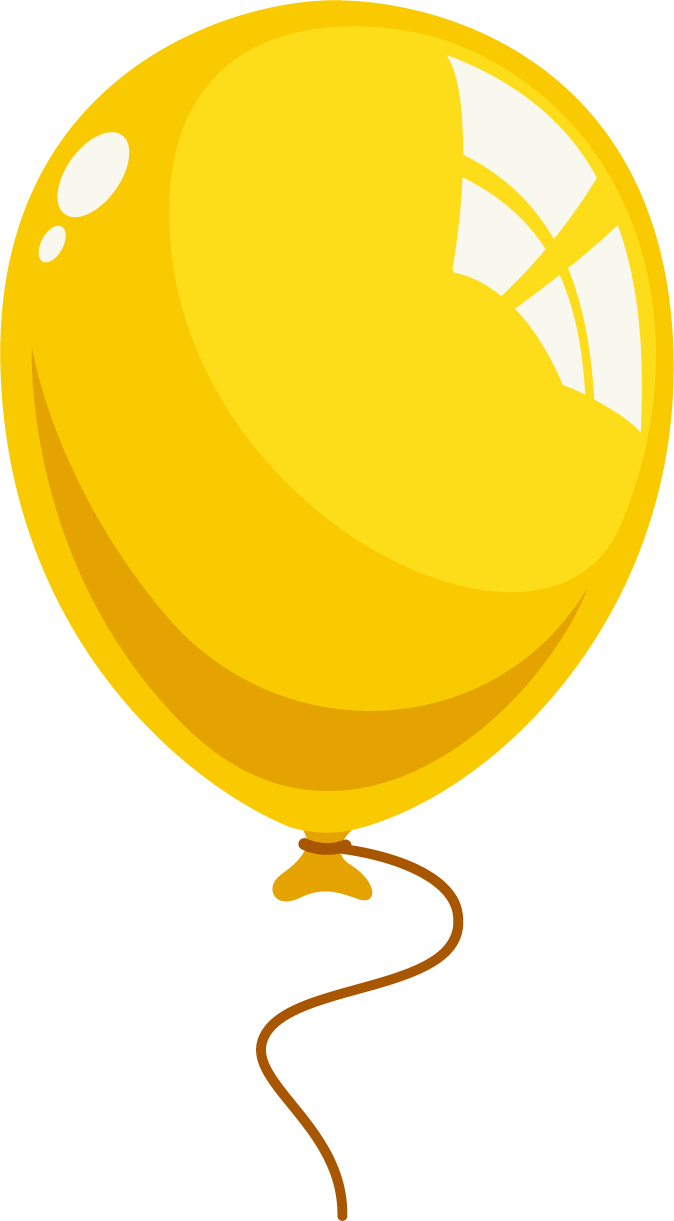 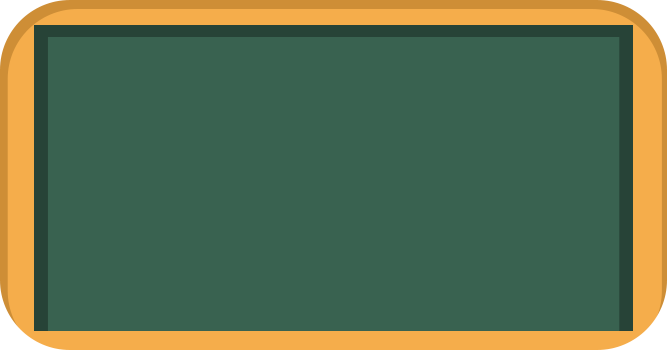 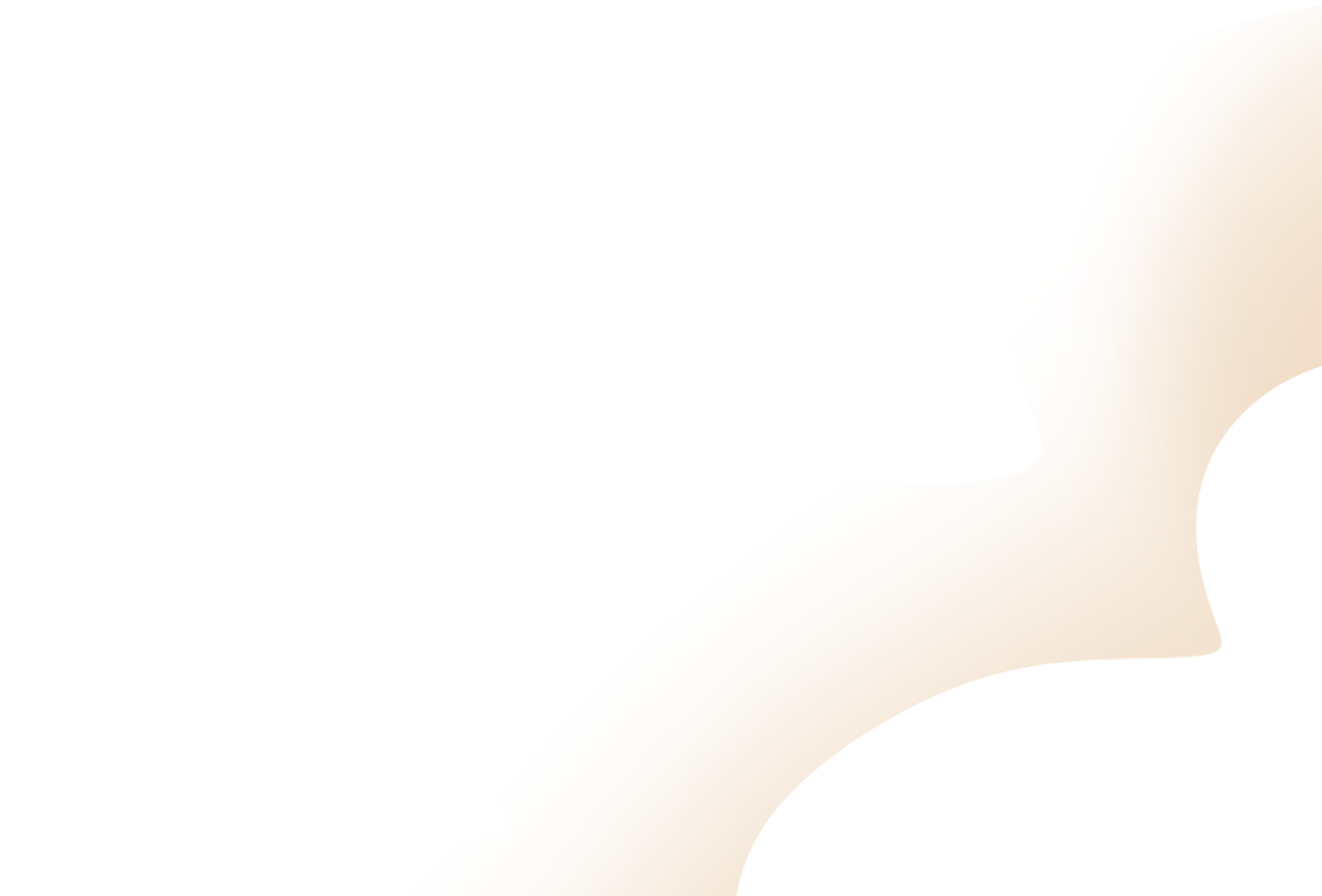 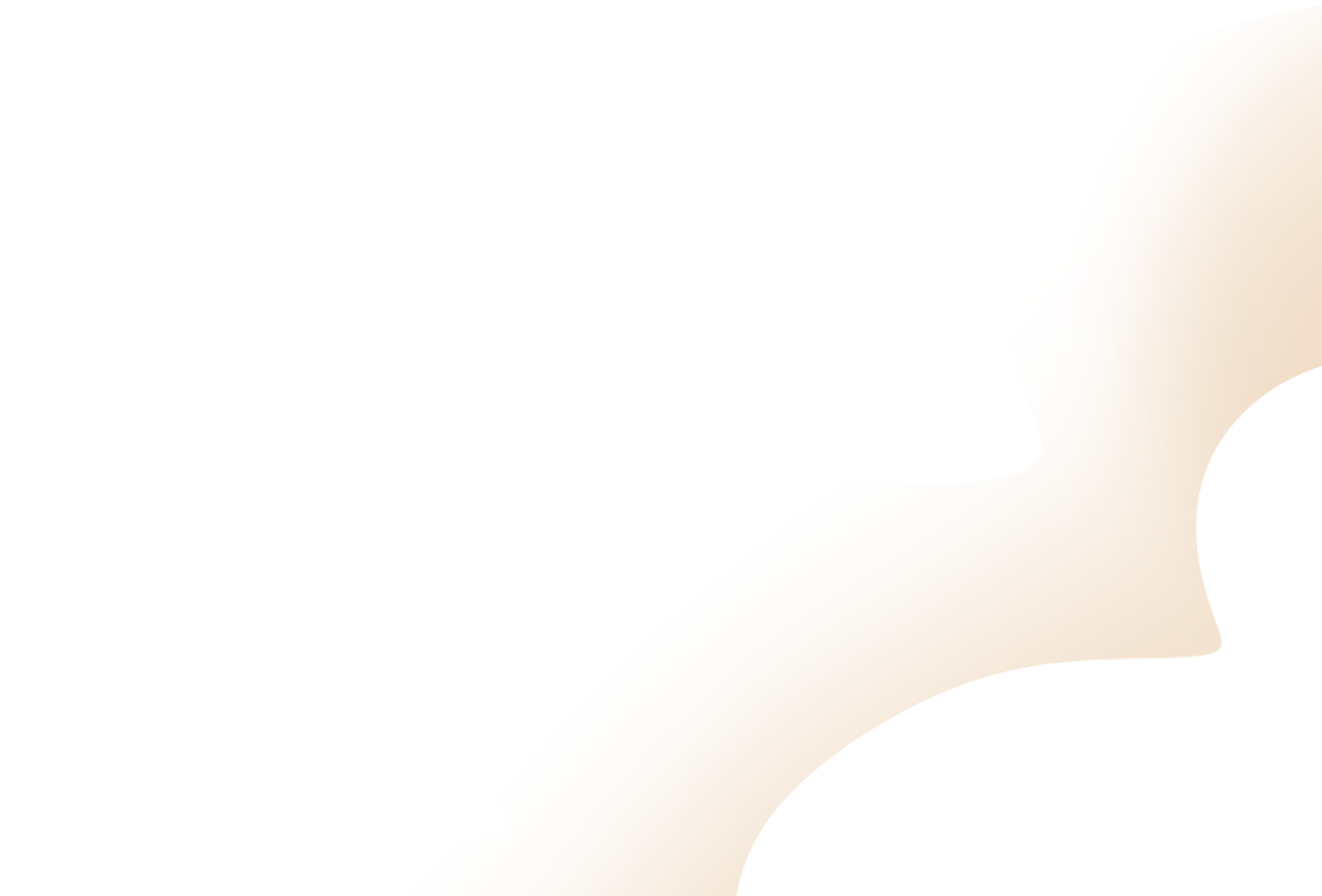 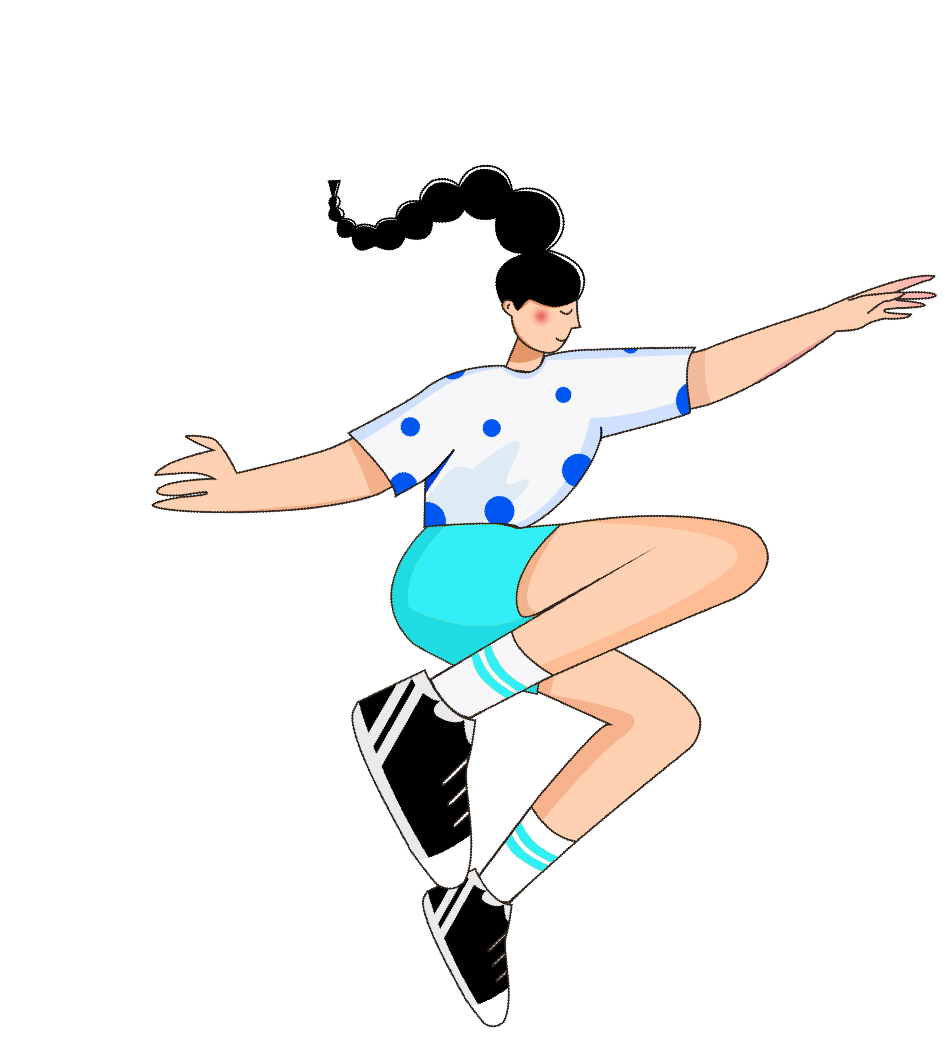 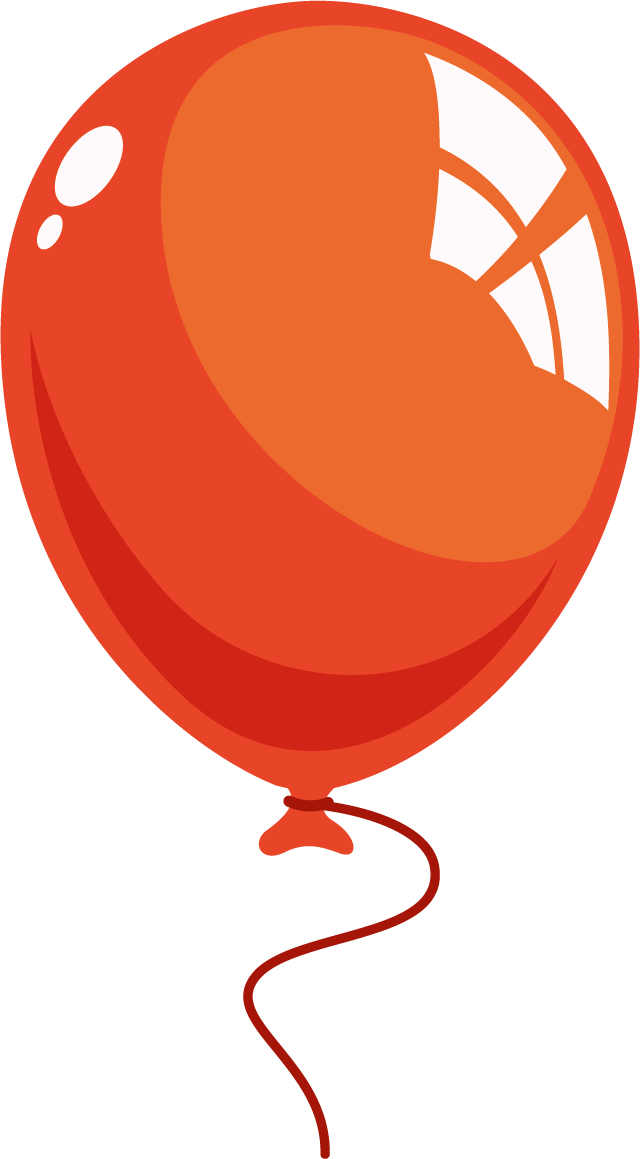 Luyện 
Tập
Luyện 
Tập
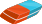 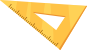 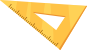 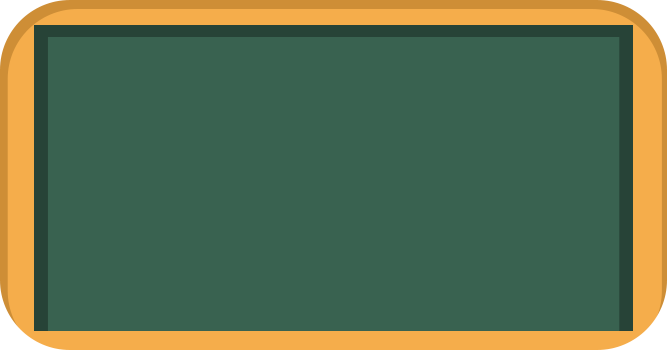 Bài 1: Tính diện tích của:
a) Hình thoi ABCD, biết:
AC = 3cm; BD = 4cm.
B
Diện tích hình thoi ABCD là:
A
C
D
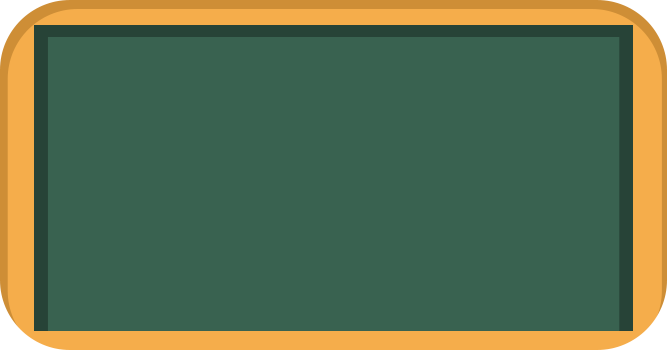 Bài 1: Tính diện tích của:
b) Hình thoi MNPQ, biết:
MN = 7cm; NQ = 4cm.
N
Diện tích hình thoi MNPQ là:
M
P
Q
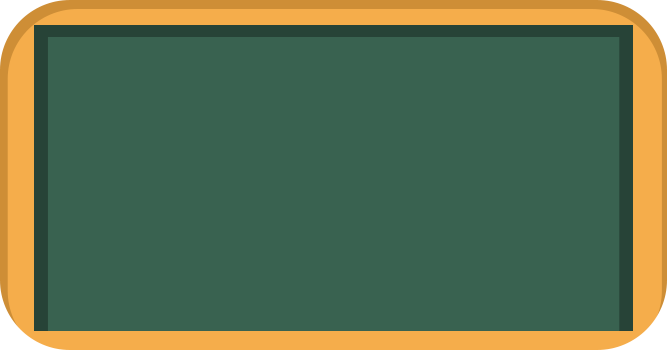 Bài 2 Tính diện tích hình thoi biết:
a) Độ dài các đường chéo là 5dm và 20dm
b) Độ dài các đường chéo là 4m và 15dm
4m = 40dm
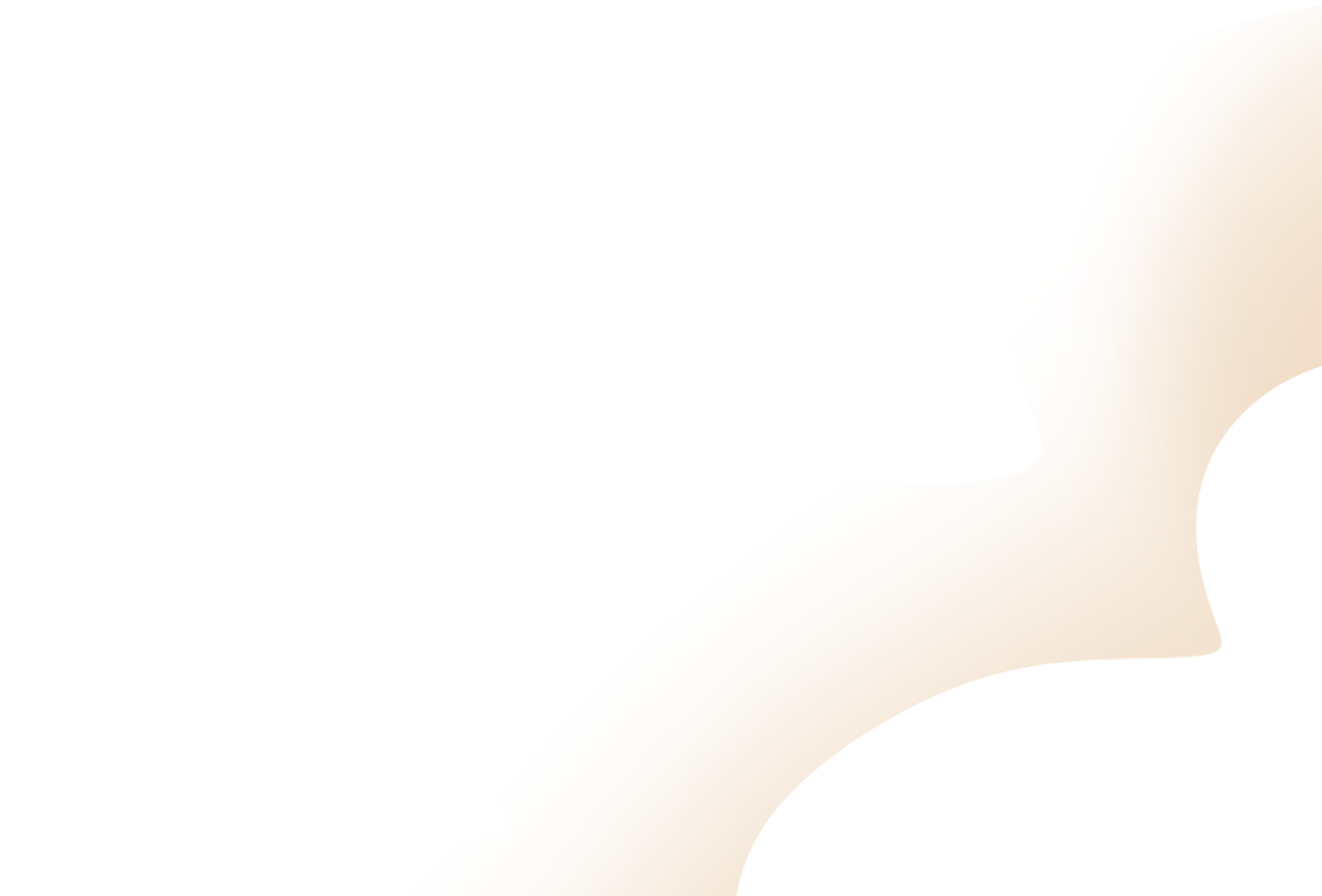 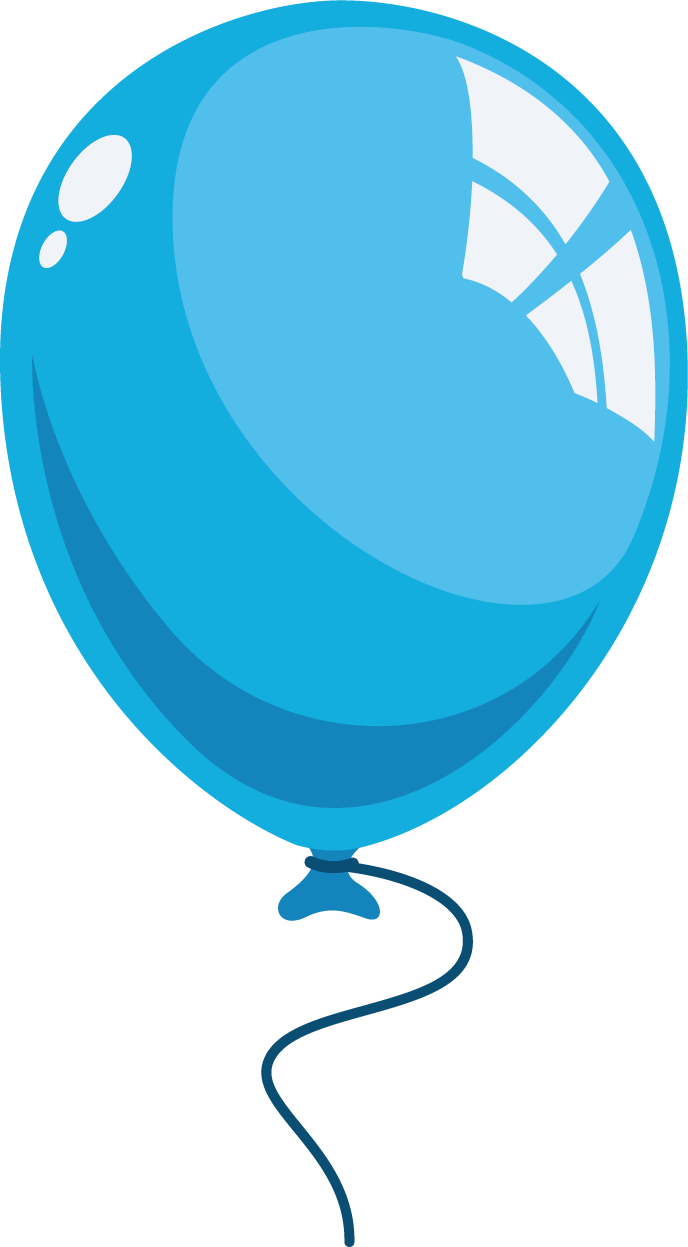 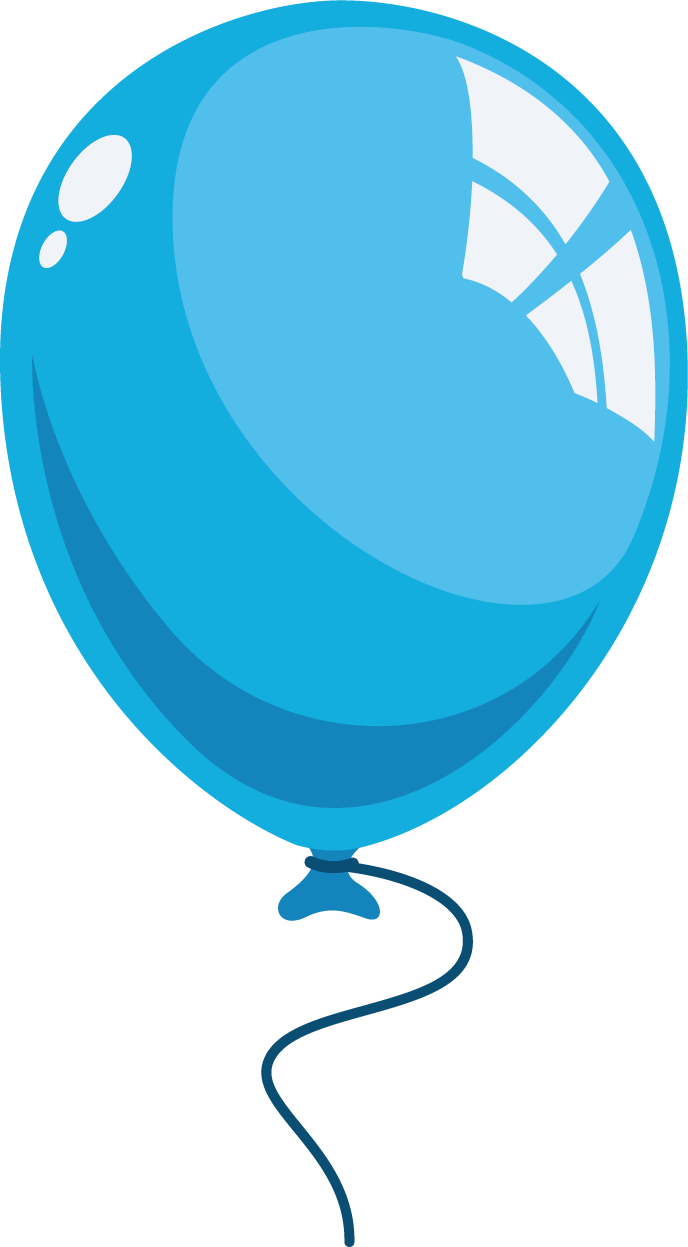 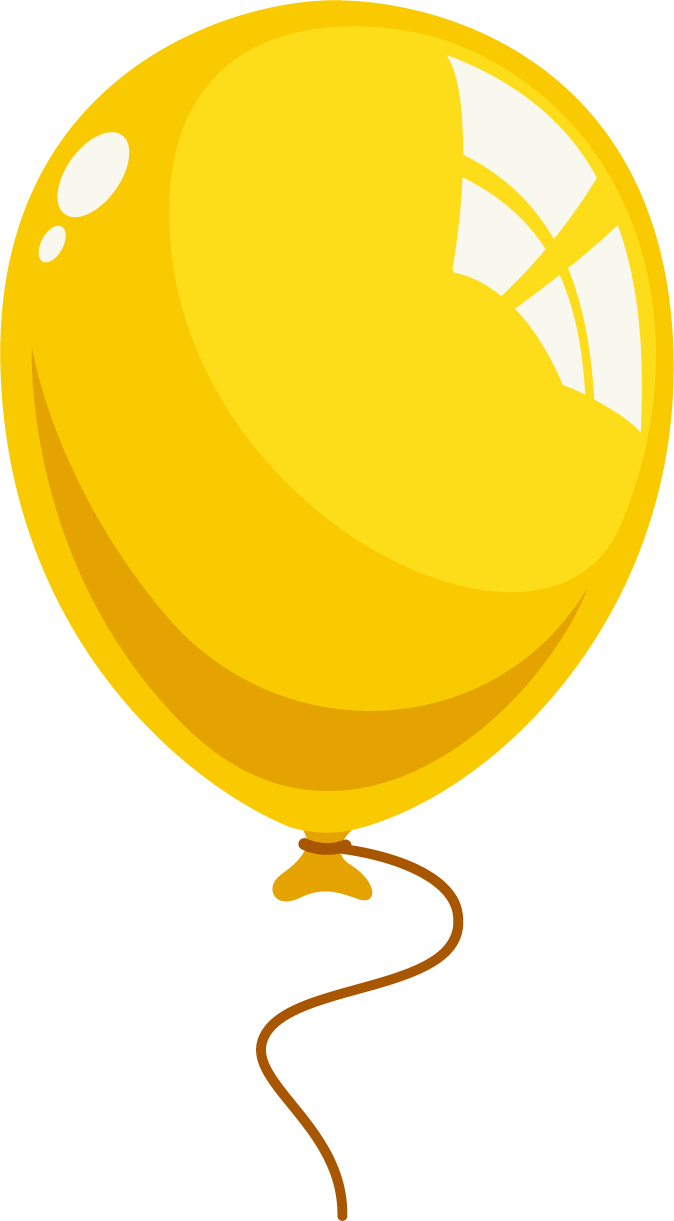 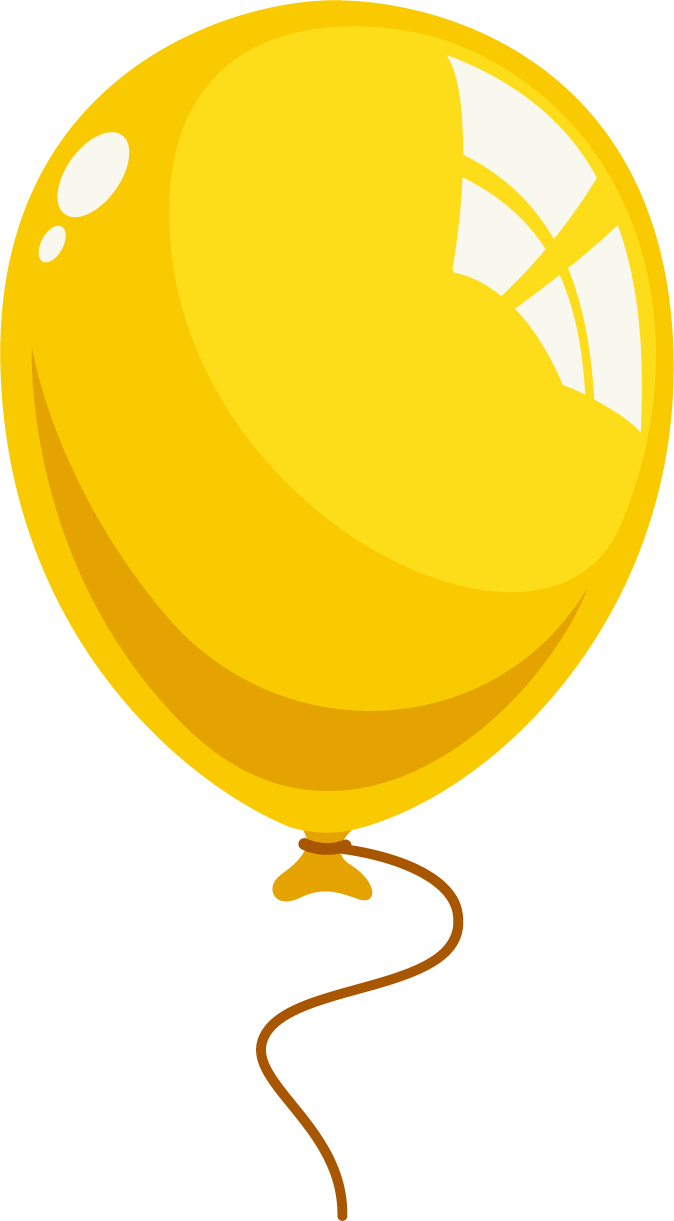 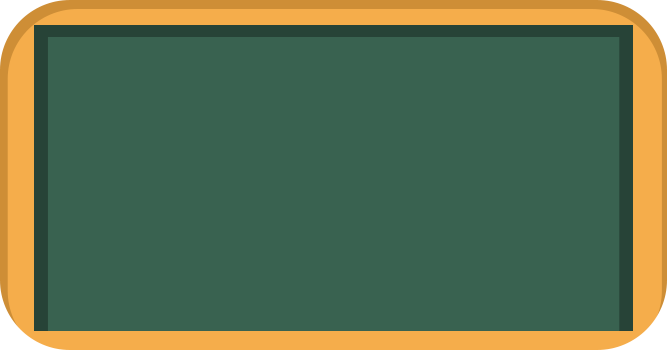 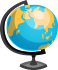 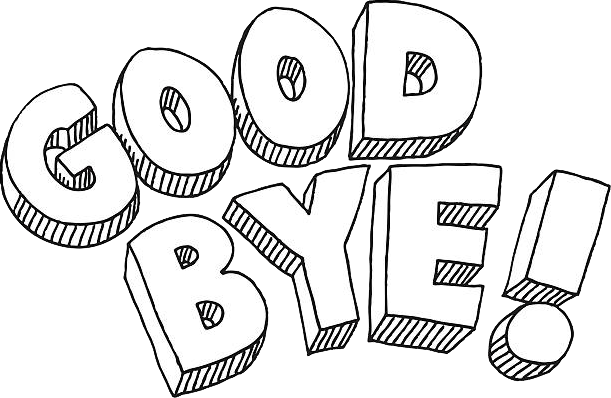 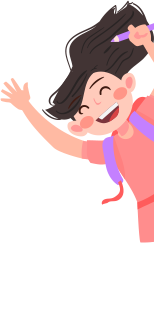 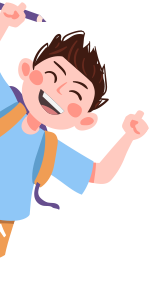 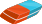 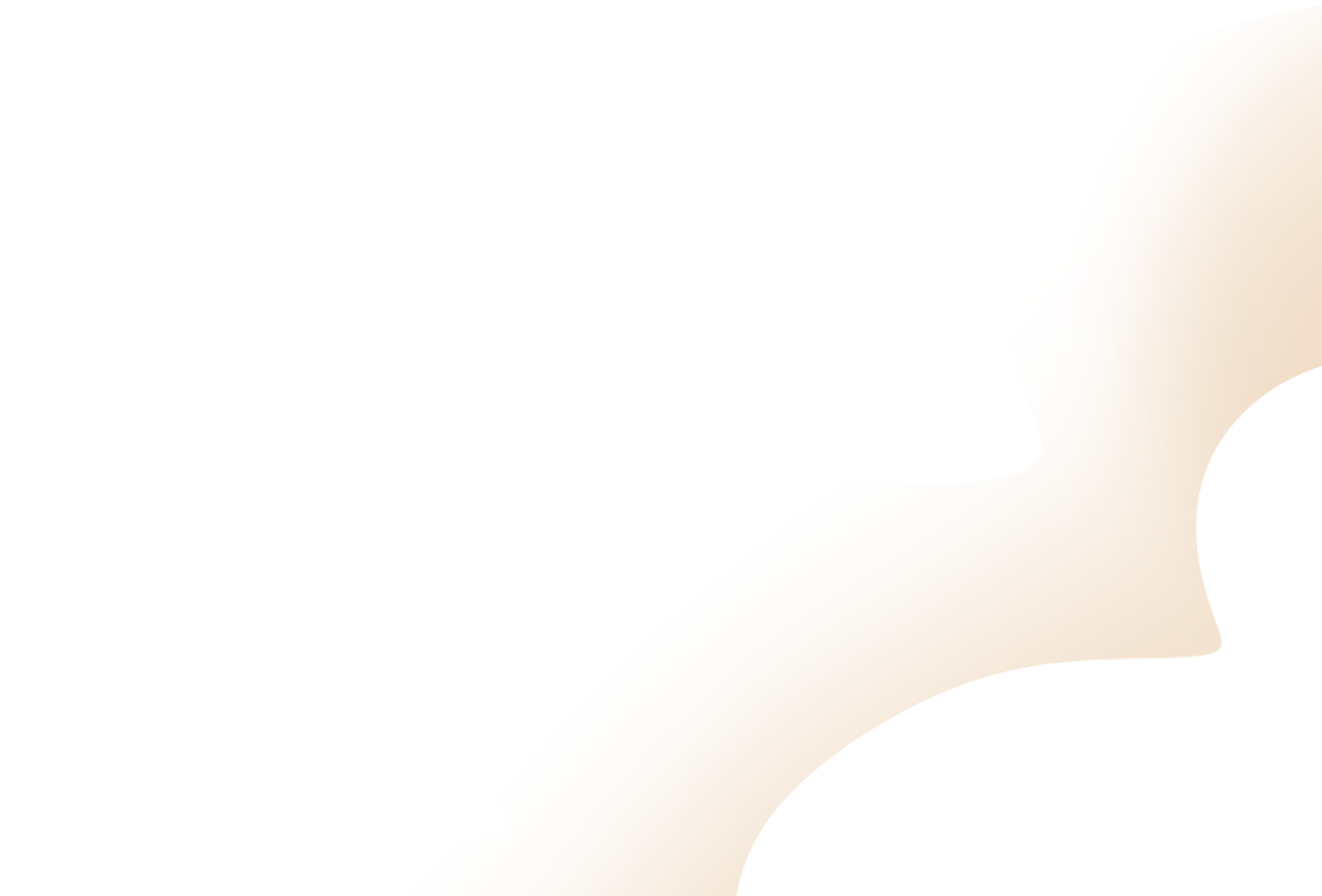 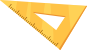 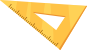